ICCP  COMMISSION III

                                                 Self-Heating WG
2018 ROUND ROBIN EXERCISE Thermally altered coals

	 						  Convenors: 
					                         Dr. Jolanta Kus                            					     Dr. Magdalena Misz-Kennan  
                                                                                     Dr. Deolinda Flores





Geochemistry of Oil and Coal (B 1.5)
Federal Institute for Geosciences and Natural Resources
Stilleweg 2
D-30655 Hannover
Germany
e-mail: J.Kus@bgr.de
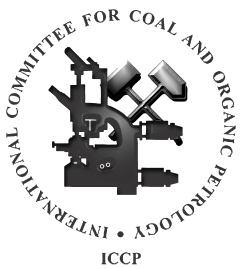 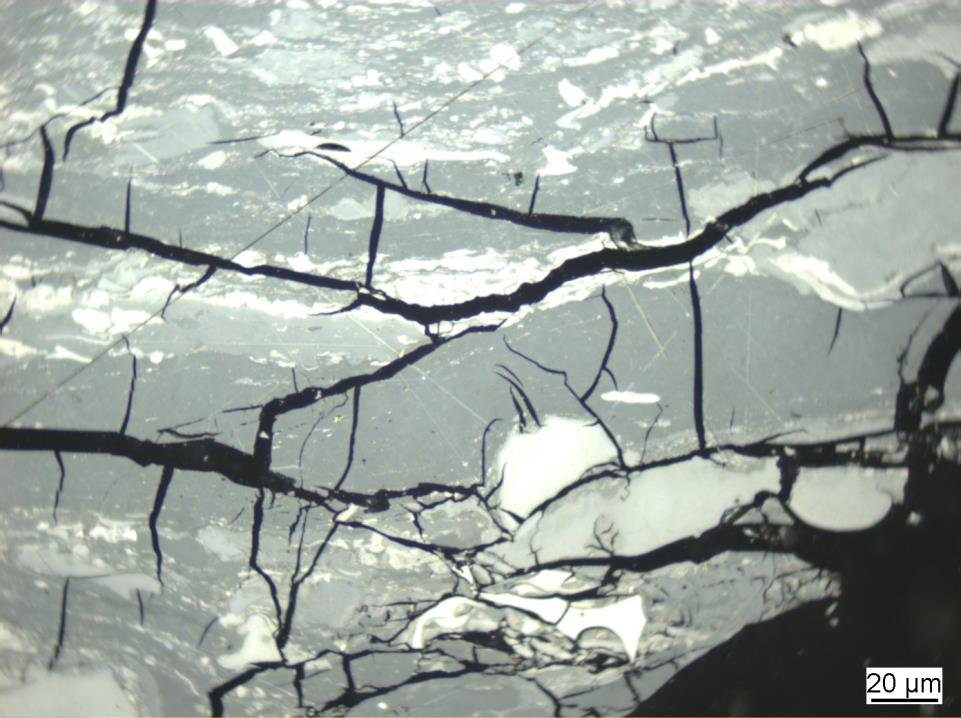 Photo 1.0
Vitrinite reflectance: 0.96% VRr; NA% VRmax
Reflectance values below 0.90% VRr and above 0.98 VRr are considered to 
be oxidatively and thermally altered.
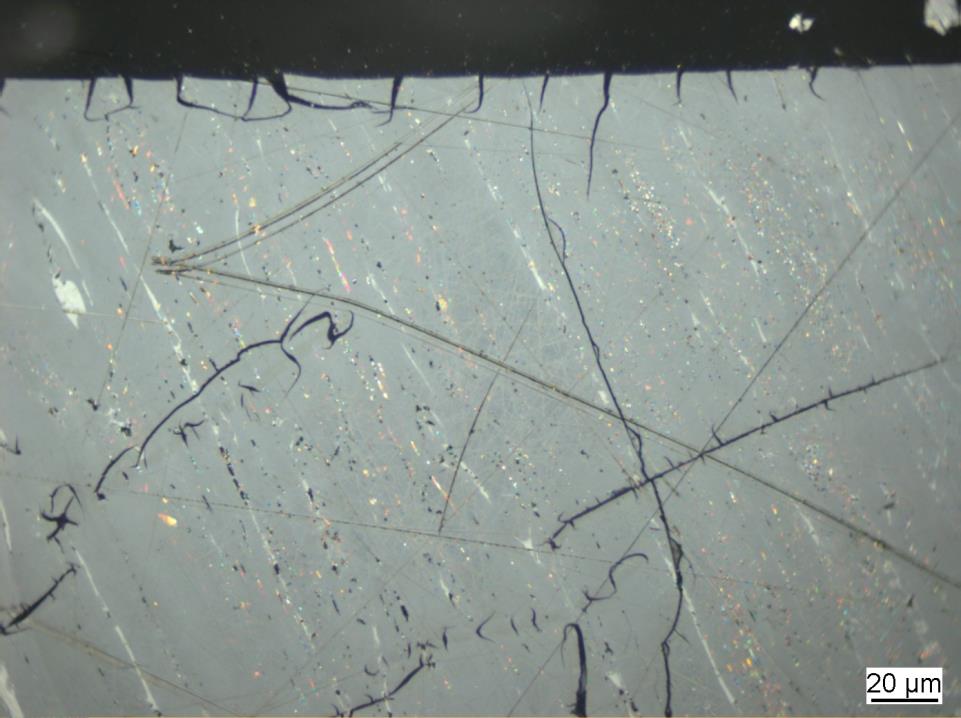 Photo 2.0
Vitrinite reflectance: 0.96% VRr; NA% VRmax
Reflectance values below 0.90% VRr and above 0.98 VRr are considered to 
be oxidatively and thermally altered.
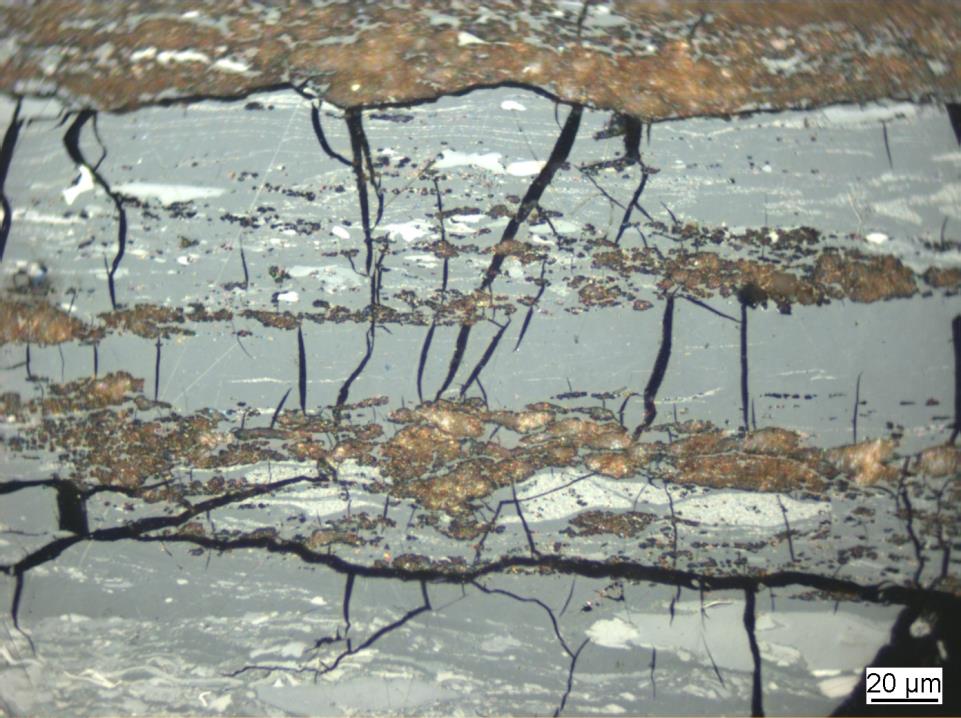 Photo 3.0
Vitrinite reflectance: 0.96% VRr; NA% VRmax
Reflectance values below 0.90% VRr and above 0.98 VRr are considered to 
be oxidatively and thermally altered.
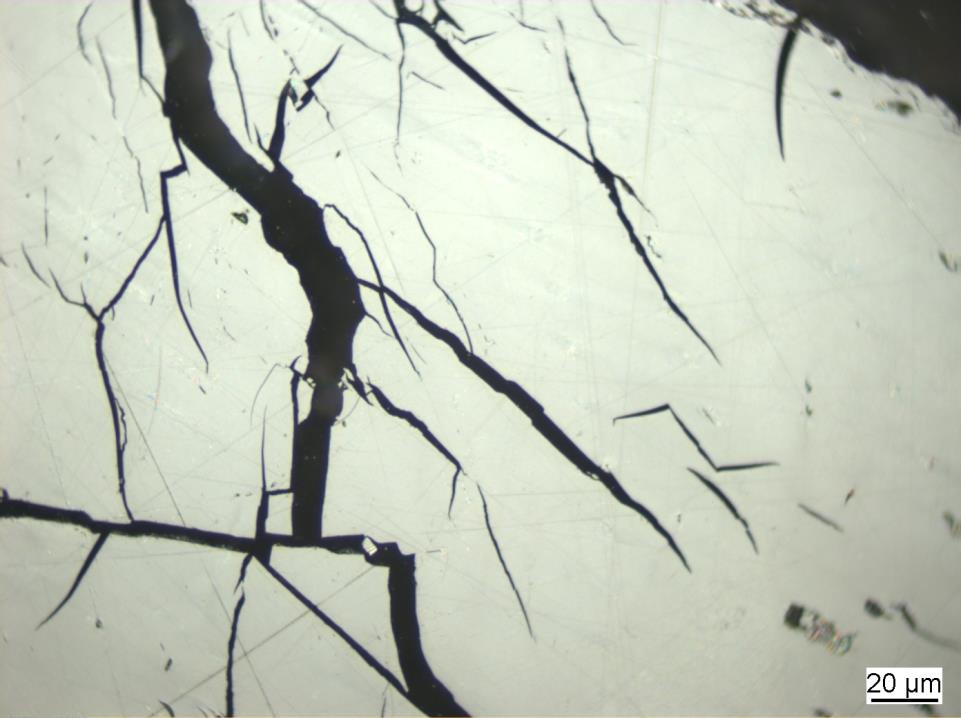 Photo 4.0
Vitrinite reflectance: 1.53% VRr; NA% VRmax
Reflectance values below 0.90% VRr and above 0.98 VRr are considered to 
be oxidatively and thermally altered.
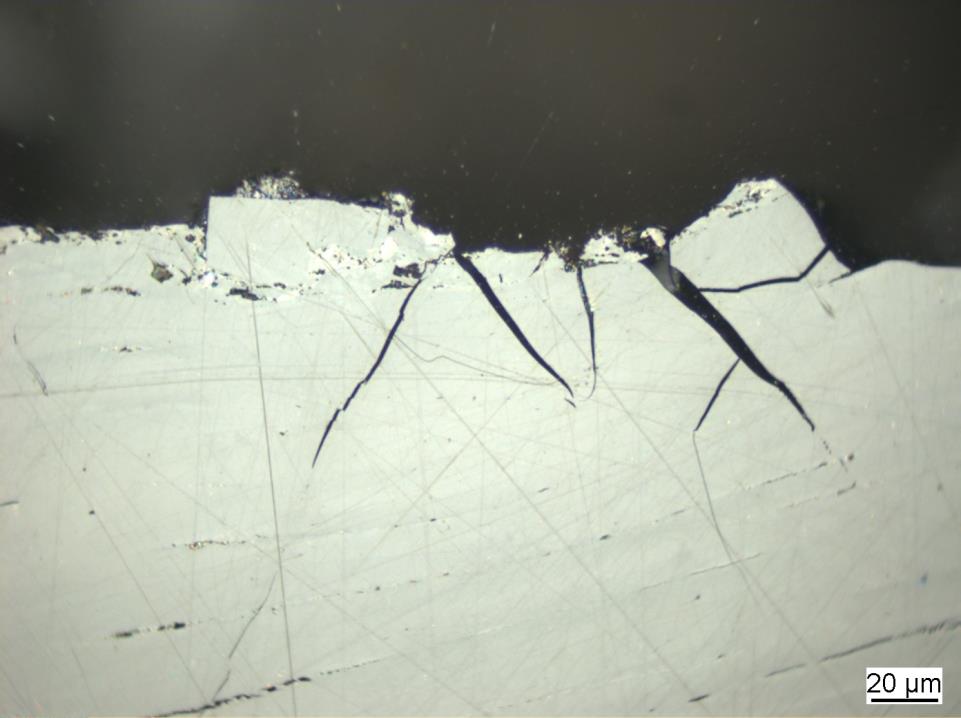 Photo 5.0
Vitrinite reflectance: 1.53% VRr; NA% VRmax
Reflectance values below 0.90% VRr and above 0.98 VRr are considered to 
be oxidatively and thermally altered.
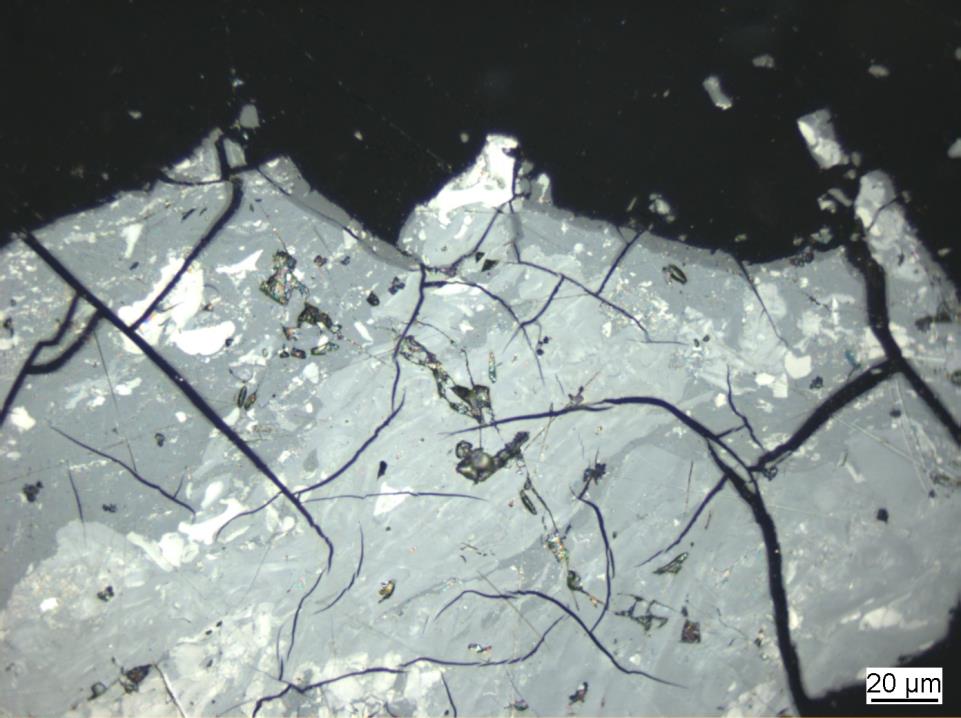 Photo 6.0
Vitrinite reflectance: 0.94% VRr; NA% VRmax
Reflectance values below 0.90% VRr and above 0.98 VRr are considered to 
be oxidatively and thermally altered.
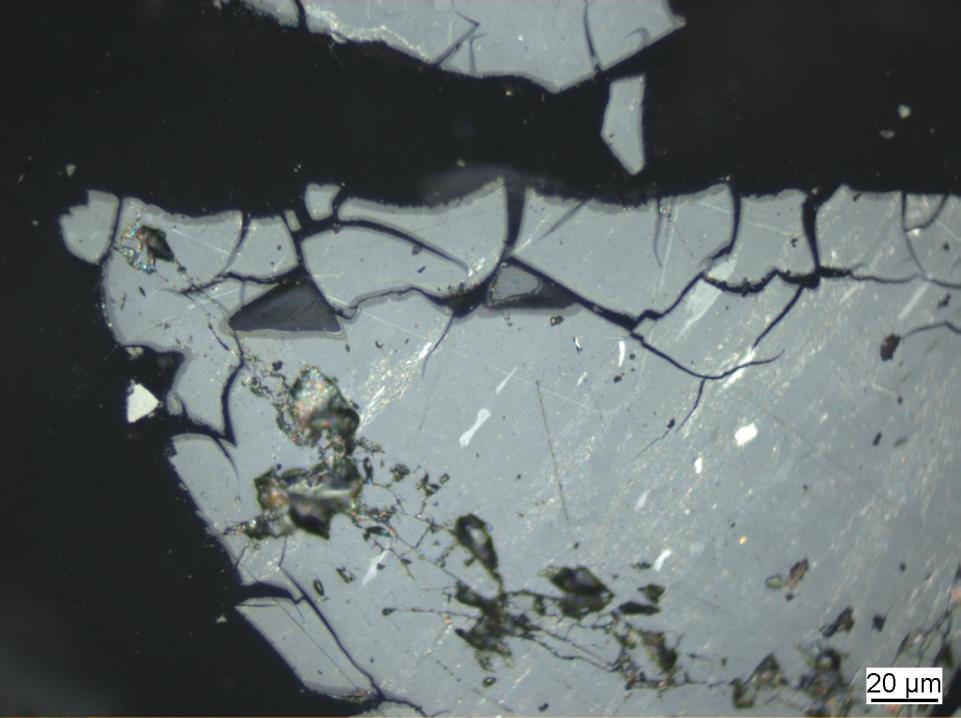 Photo 7.0
Vitrinite reflectance: 0.94% VRr; NA% VRmax
Reflectance values below 0.90% VRr and above 0.98 VRr are considered to 
be oxidatively and thermally altered.
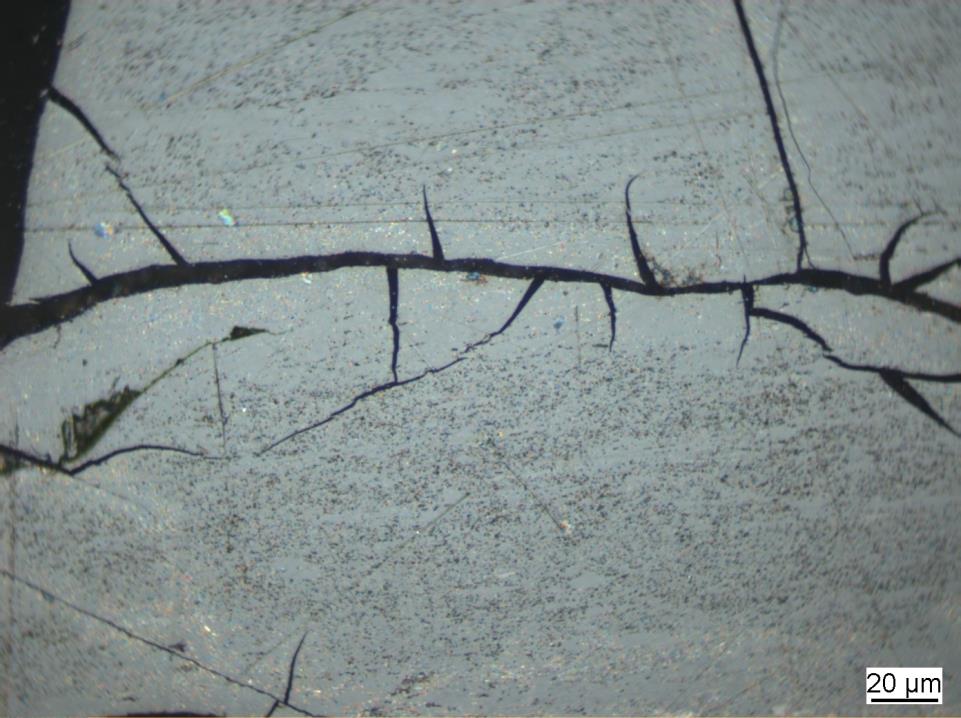 Photo 8.0
Vitrinite reflectance: 1.28% VRr; NA% VRmax
Reflectance values below 0.90% VRr and above 0.98 VRr are considered to 
be oxidatively and thermally altered.
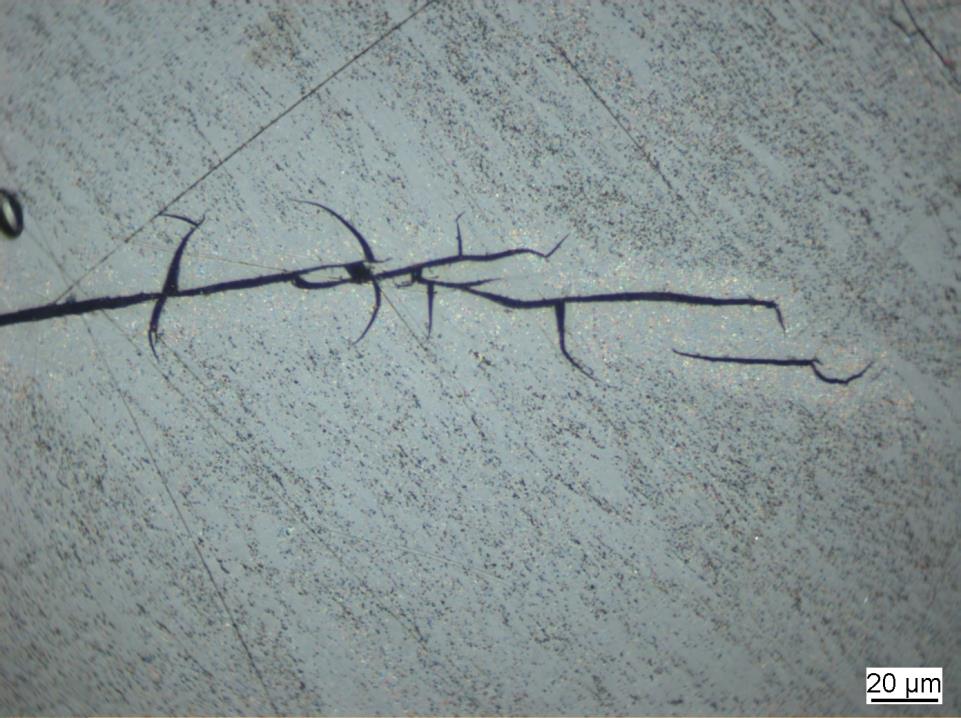 Photo 9.0
Vitrinite reflectance: 1.28% VRr; NA% VRmax
Reflectance values below 0.90% VRr and above 0.98 VRr are considered to 
be oxidatively and thermally altered.
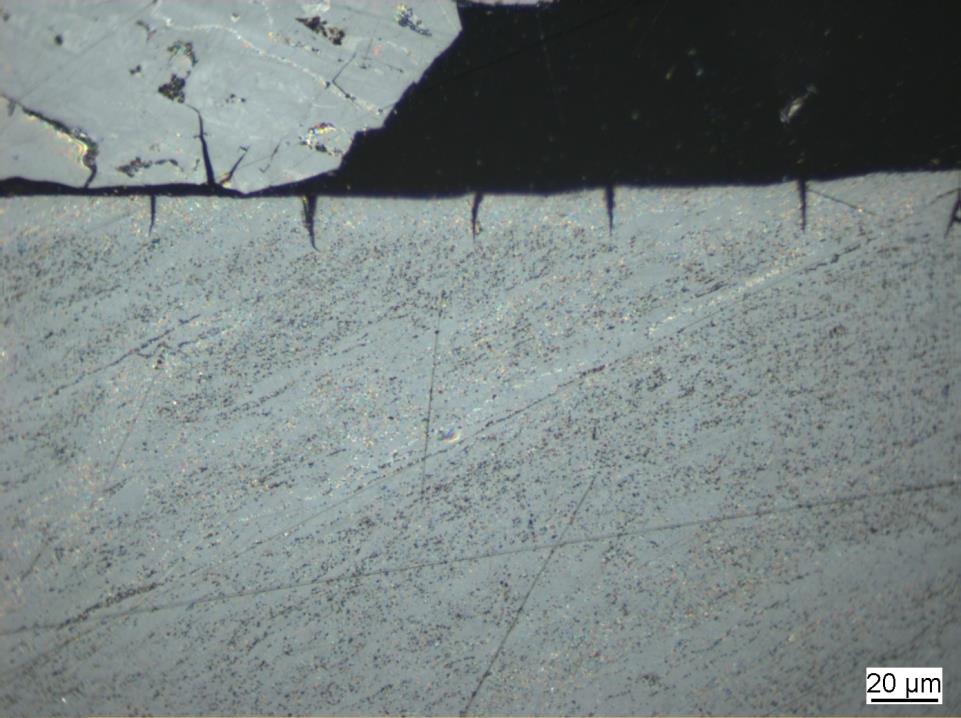 Photo 10.0
Vitrinite reflectance: 1.28% VRr; NA% VRmax
Reflectance values below 0.90% VRr and above 0.98 VRr are considered to 
be oxidatively and thermally altered.
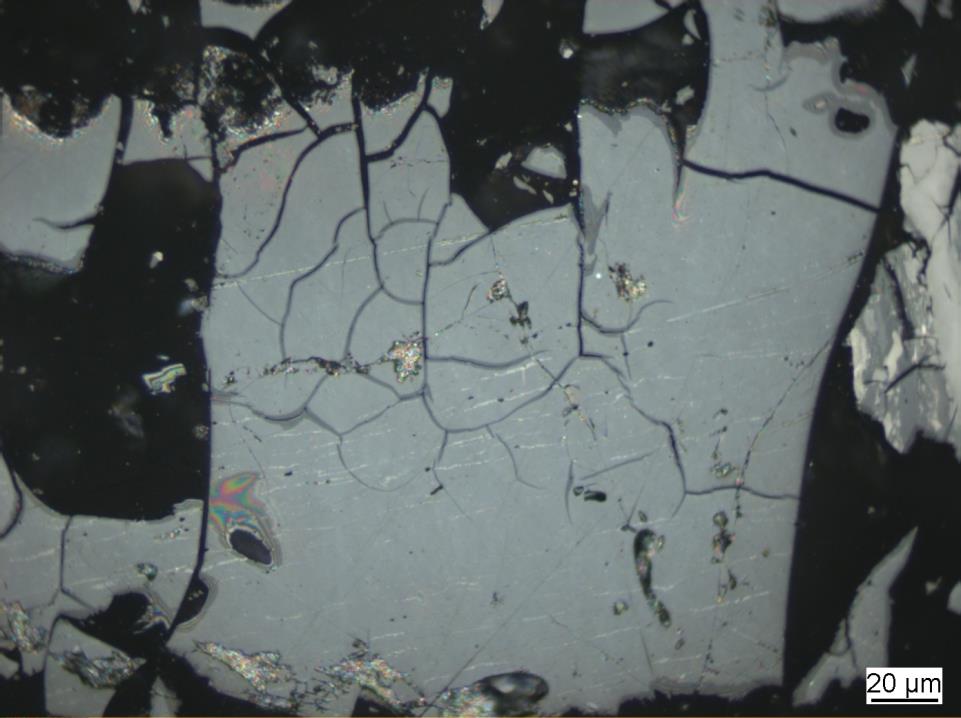 Photo 11.0
Vitrinite reflectance: 0.92% VRr; NA% VRmax
Reflectance values below 0.90% VRr and above 0.98 VRr are considered to 
be oxidatively and thermally altered.
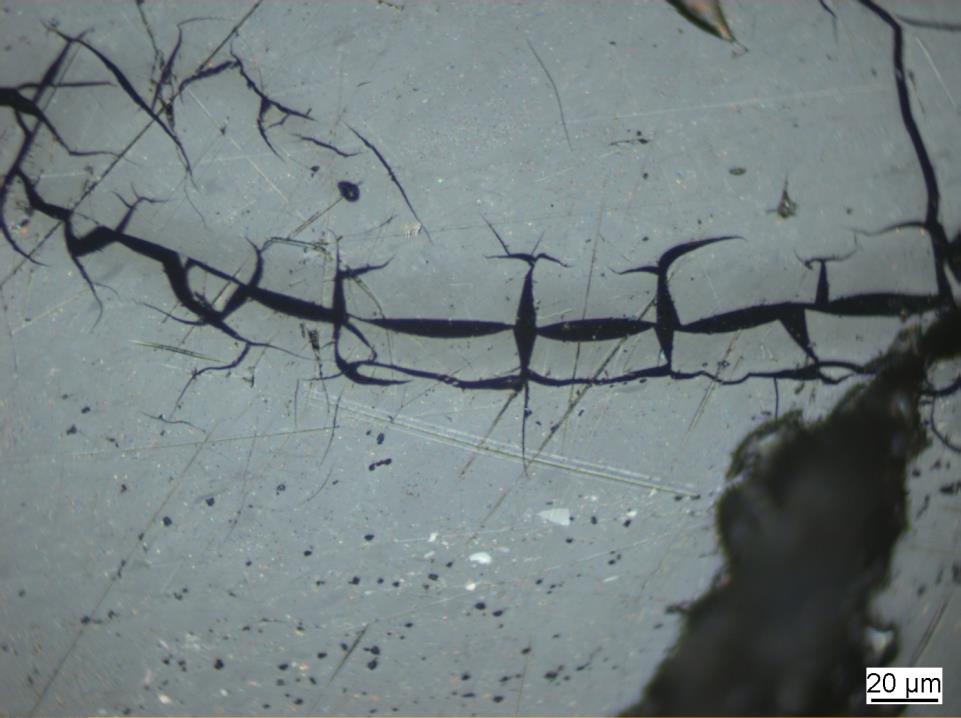 Photo 12.0
Vitrinite reflectance: 0.92% VRr; NA% VRmax
Reflectance values below 0.90% VRr and above 0.98 VRr are considered to 
be oxidatively and thermally altered.
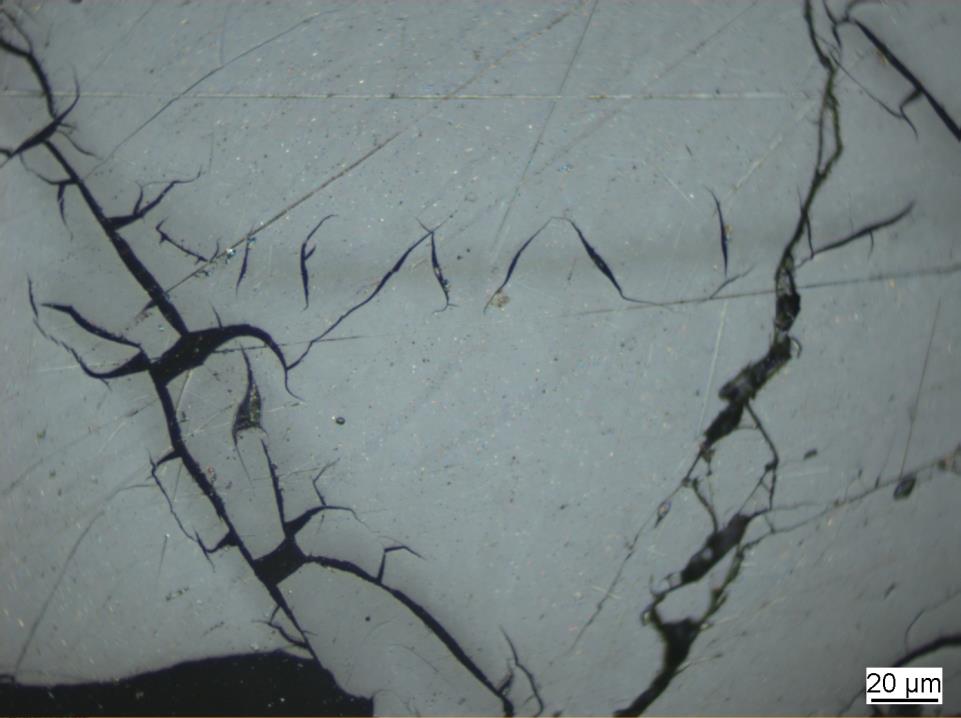 Photo 13.0
Vitrinite reflectance: 0.92% VRr; NA% VRmax
Reflectance values below 0.90% VRr and above 0.98 VRr are considered to 
be oxidatively and thermally altered.
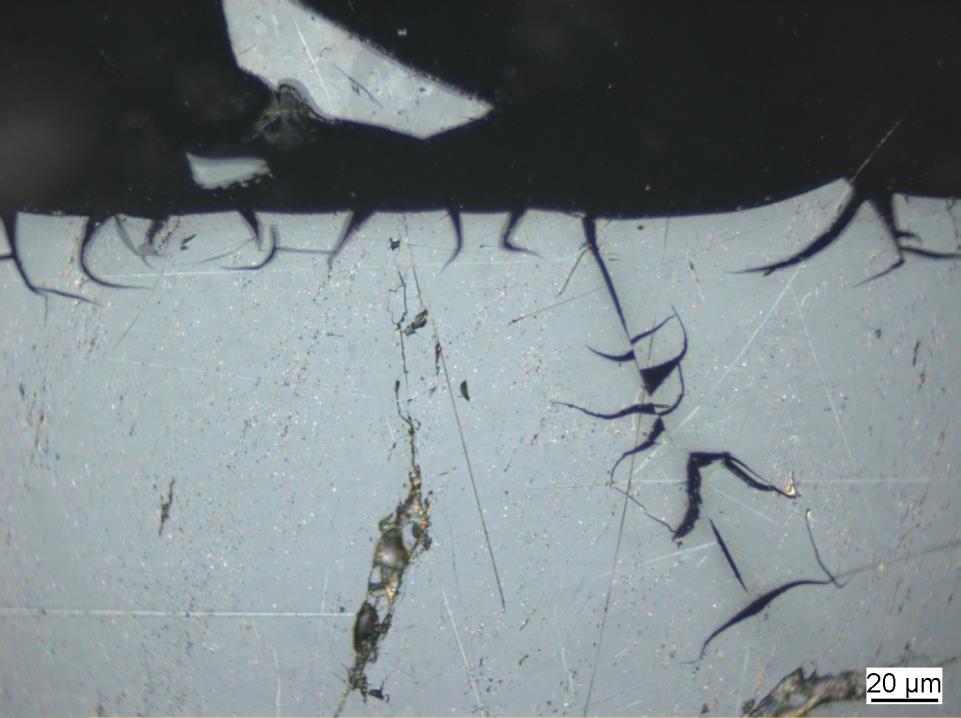 Photo 14.0
Vitrinite reflectance: 0.93% VRr; NA% VRmax
Reflectance values below 0.90% VRr and above 0.98 VRr are considered to 
be oxidatively and thermally altered.
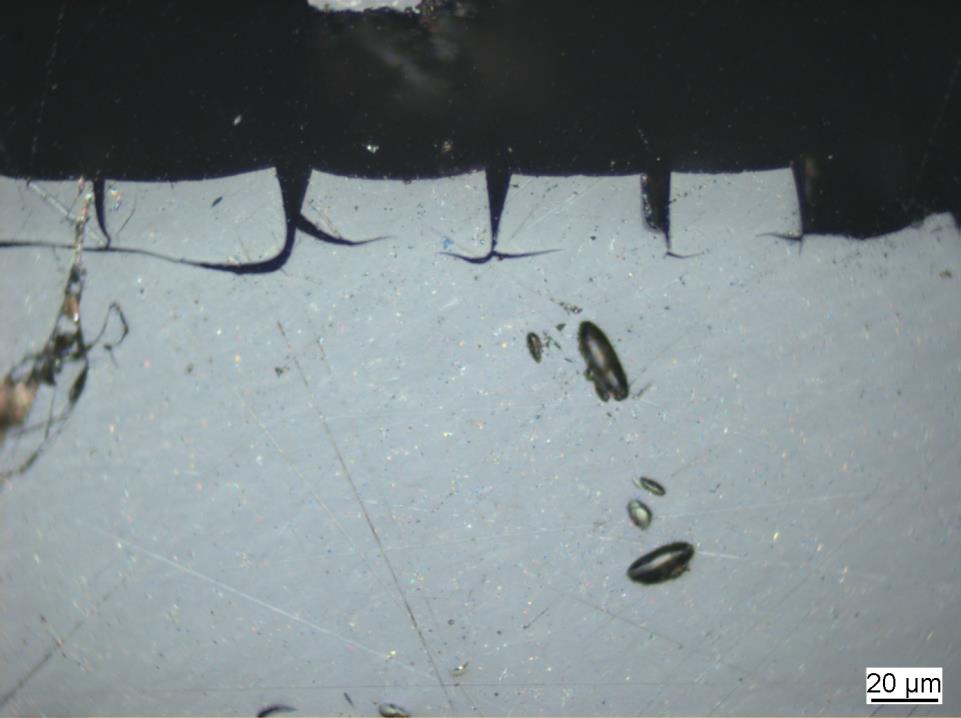 Photo 15.0
Vitrinite reflectance: 0.93% VRr; NA% VRmax
Reflectance values below 0.90% VRr and above 0.98 VRr are considered to 
be oxidatively and thermally altered.
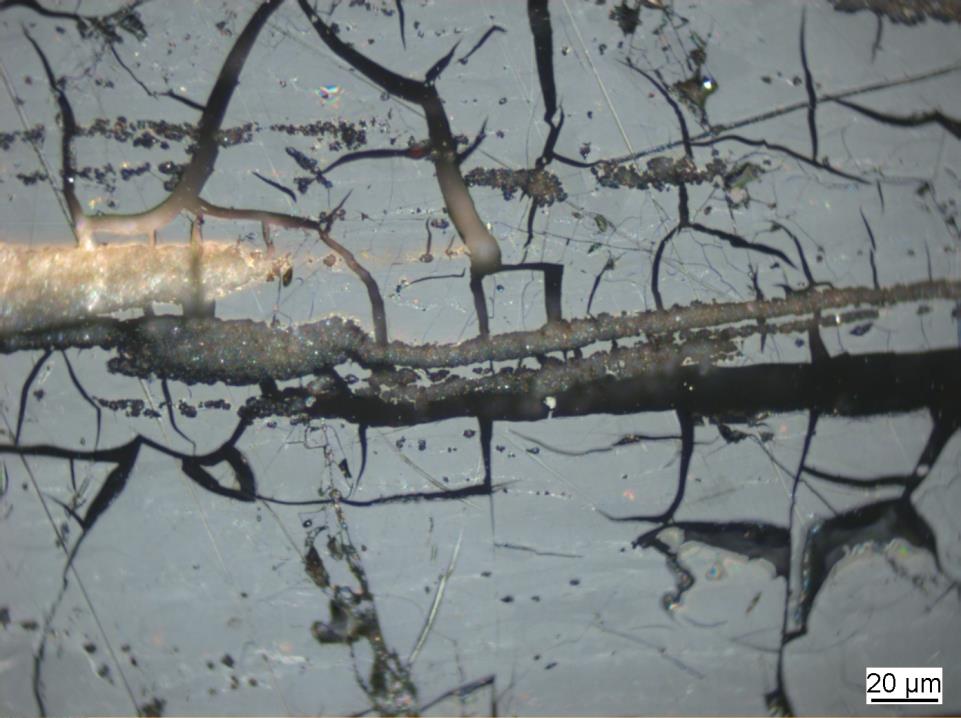 Photo 16.0
Vitrinite reflectance: 0.96% VRr; NA% VRmax
Reflectance values below 0.90% VRr and above 0.98 VRr are considered to 
be oxidatively and thermally altered.
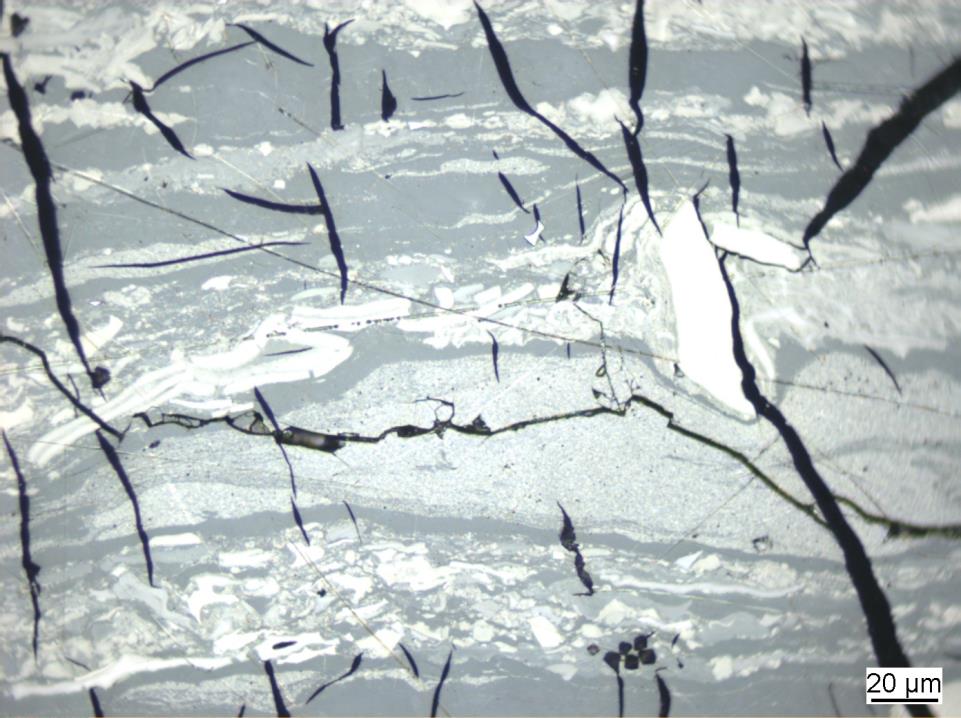 Photo 17.0
Vitrinite reflectance: 1.01% VRr; NA% VRmax
Reflectance values below 0.90% VRr and above 0.98 VRr are considered to 
be oxidatively and thermally altered.
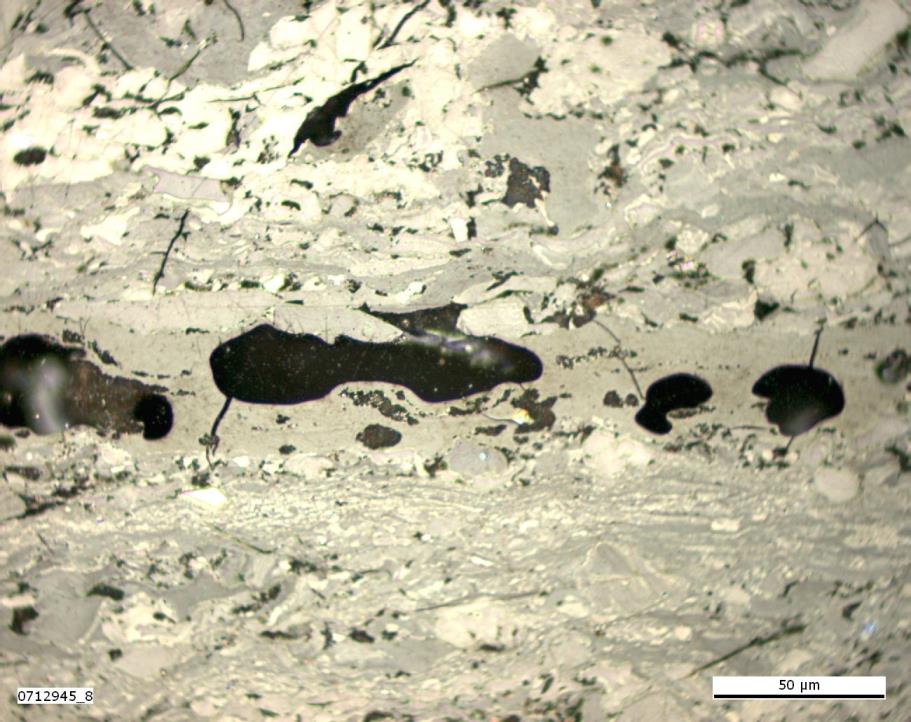 Photo 18.0
Vitrinite reflectance: 1.30% VRr; 1.43% VRmax
Reflectance values below 0.90% VRr and above 0.98 VRr are considered to 
be oxidatively and thermally altered.
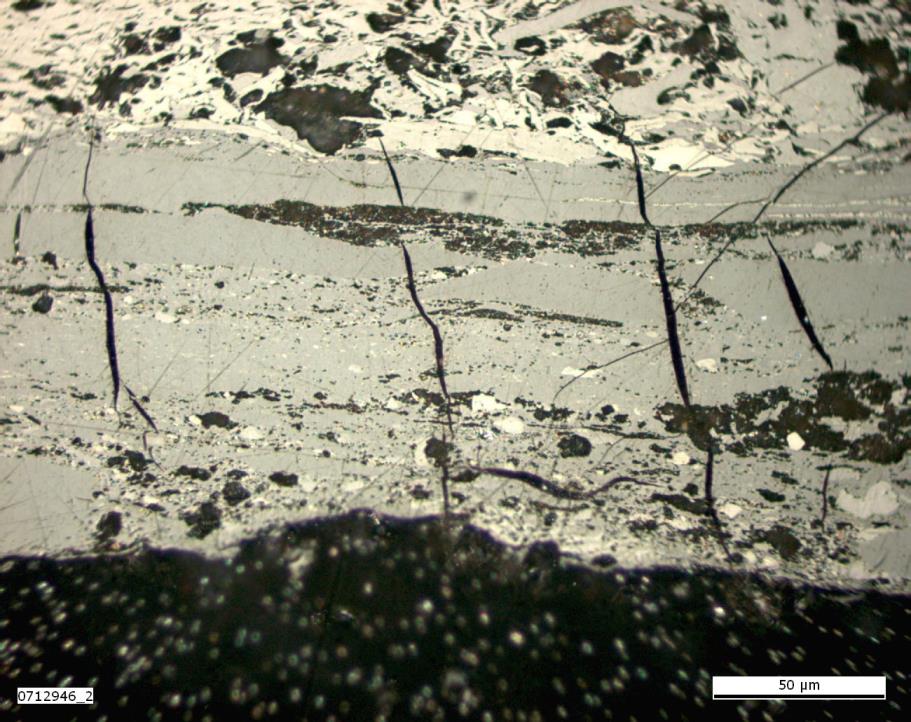 Photo 19.0
Vitrinite reflectance: 1.39% VRr; 1.49% VRmax
Reflectance values below 0.90% VRr and above 0.98 VRr are considered to 
be oxidatively and thermally altered.
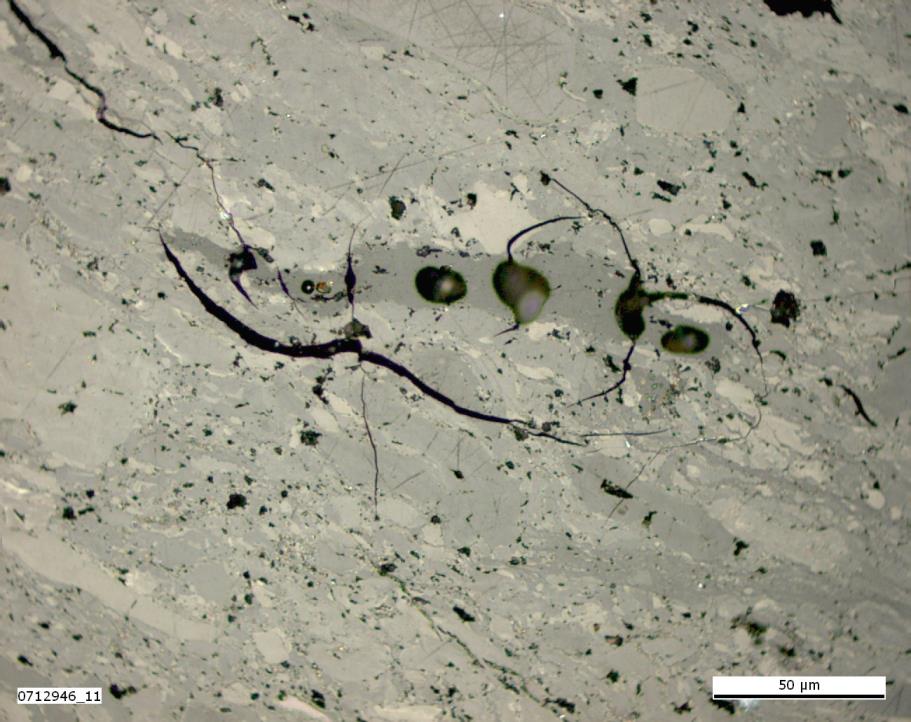 Photo 20.0
Vitrinite reflectance: 1.39% VRr; 1.49% VRmax
Reflectance values below 0.90% VRr and above 0.98 VRr are considered to 
be oxidatively and thermally altered.
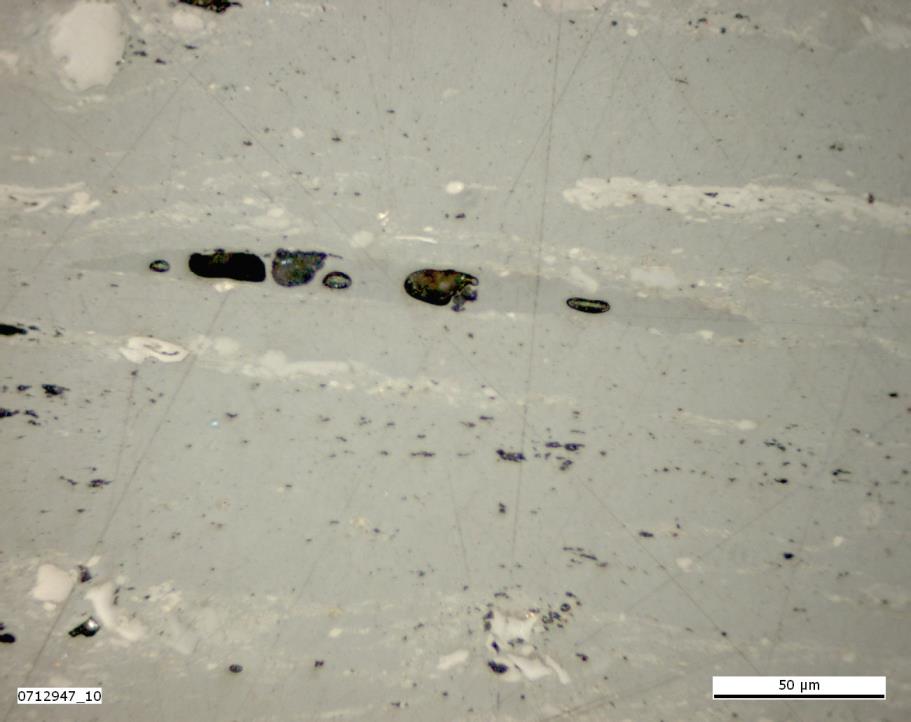 Photo 21.0
Vitrinite reflectance: 1.49% VRr; 1.58% VRmax
Reflectance values below 0.90% VRr and above 0.98 VRr are considered to 
be oxidatively and thermally altered.
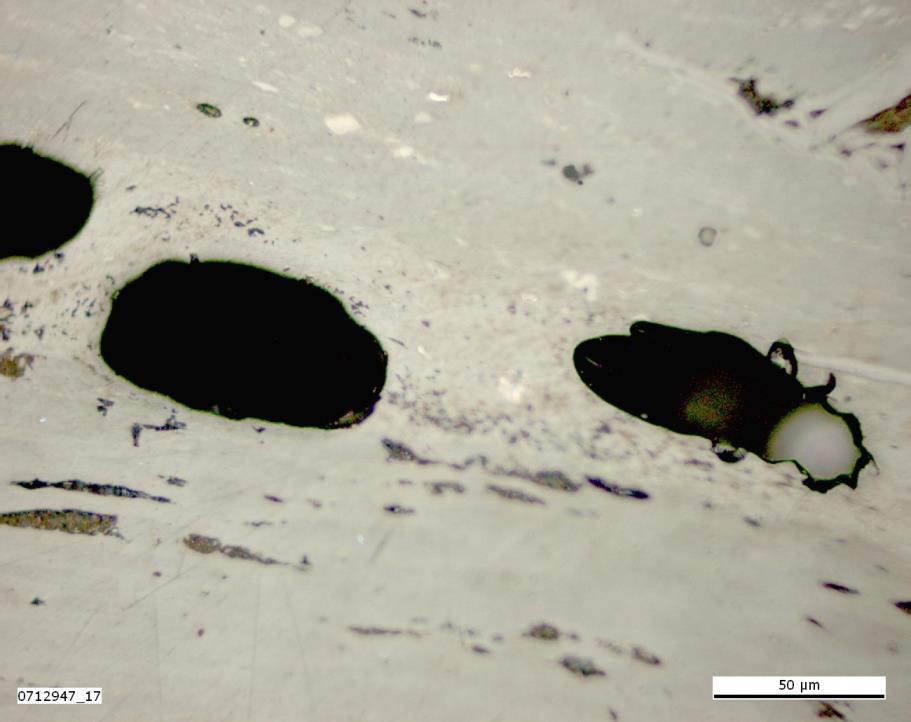 Photo 22.0
Vitrinite reflectance: 1.49% VRr; 1.58% VRmax
Reflectance values below 0.90% VRr and above 0.98 VRr are considered to 
be oxidatively and thermally altered.
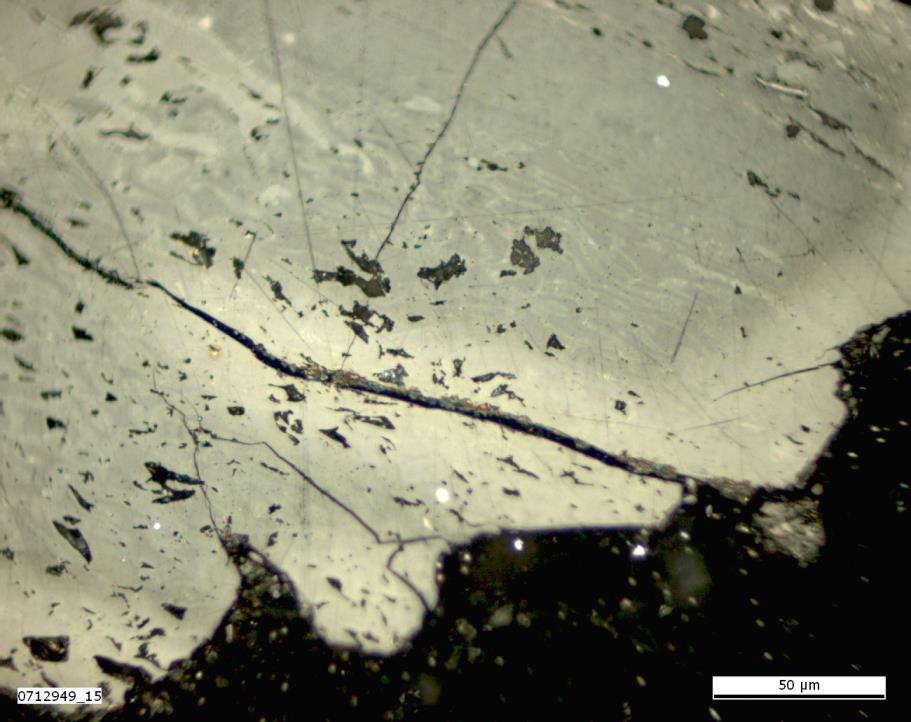 Photo 23.0
Vitrinite reflectance: 0.93% VRr; 1.05% VRmax
Reflectance values below 0.90% VRr and above 0.98 VRr are considered to 
be oxidatively and thermally altered.
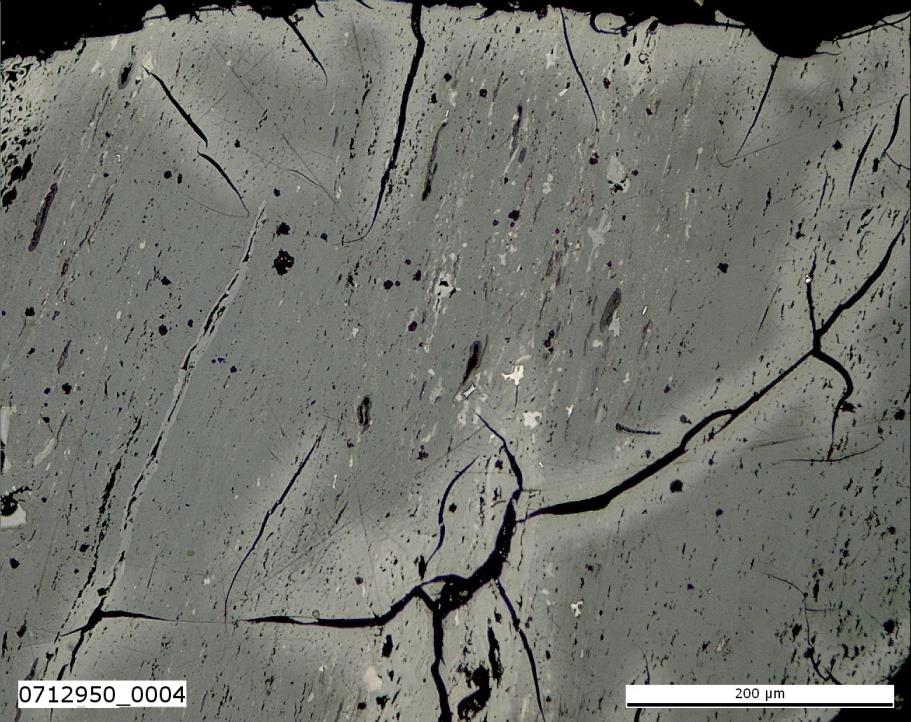 Photo 24.0
Vitrinite reflectance: 0.92% VRr; 1.01% VRmax
Reflectance values below 0.90% VRr and above 0.98 VRr are considered to 
be oxidatively and thermally altered.
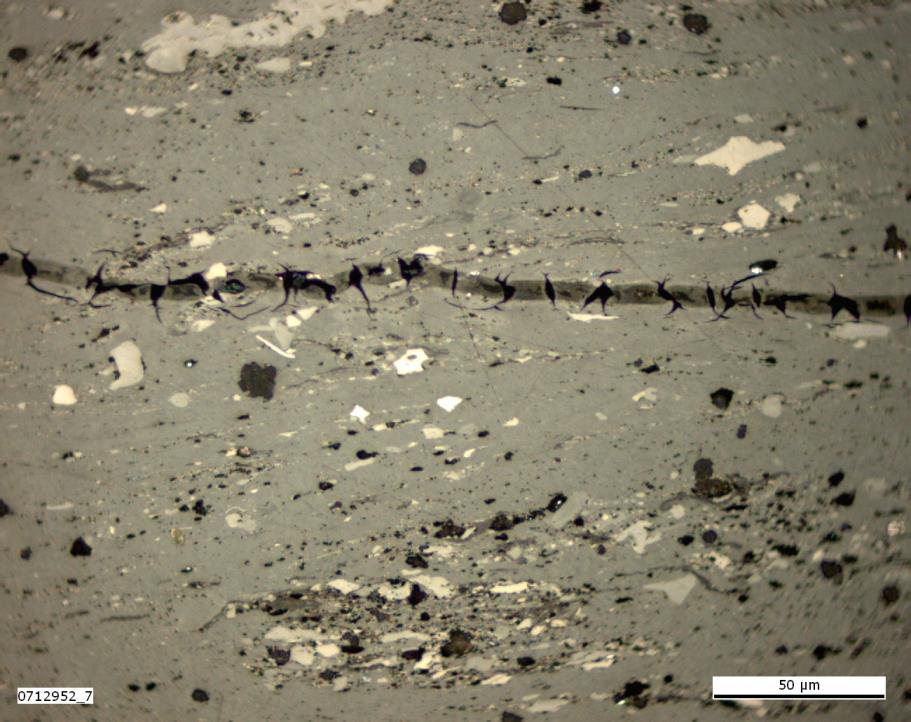 Photo 25.0
Vitrinite reflectance: 0.92% VRr; 1.01% VRmax
Reflectance values below 0.90% VRr and above 0.98 VRr are considered to 
be oxidatively and thermally altered.
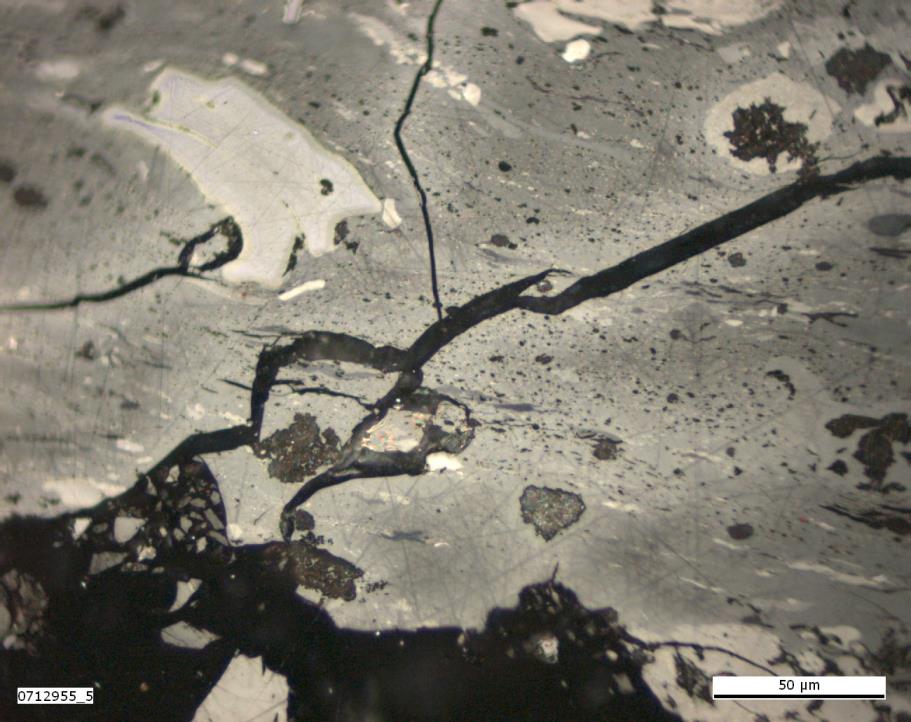 Photo 26.0
Vitrinite reflectance: 0.92% VRr; 0.99% VRmax
Reflectance values below 0.90% VRr and above 0.98 VRr are considered to 
be oxidatively and thermally altered.
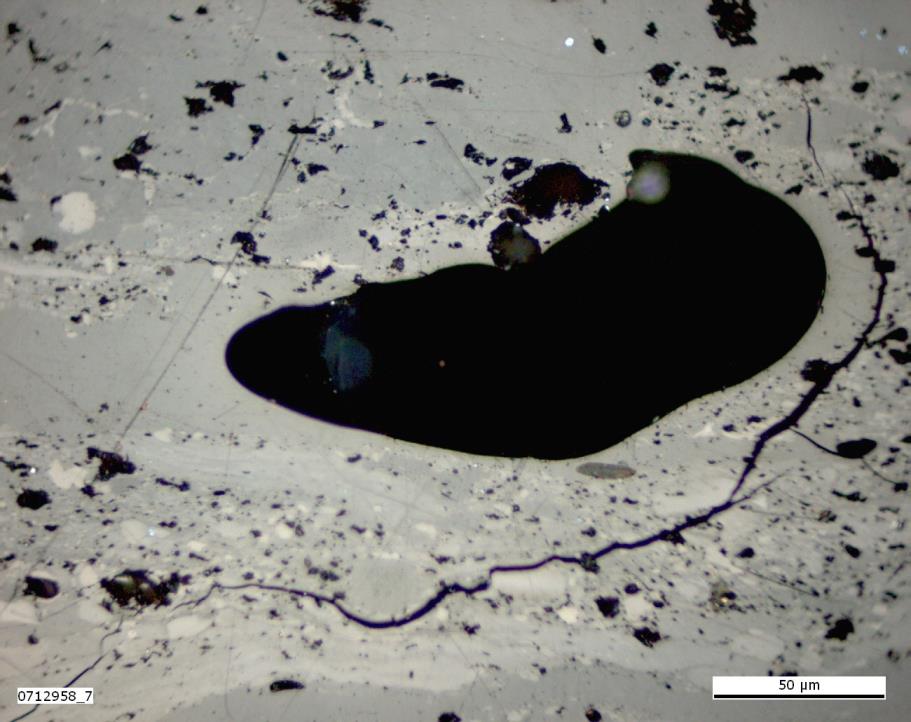 Photo 27.0
Vitrinite reflectance: 1.13% VRr; 1.20% VRmax
Reflectance values below 0.90% VRr and above 0.98 VRr are considered to 
be oxidatively and thermally altered.
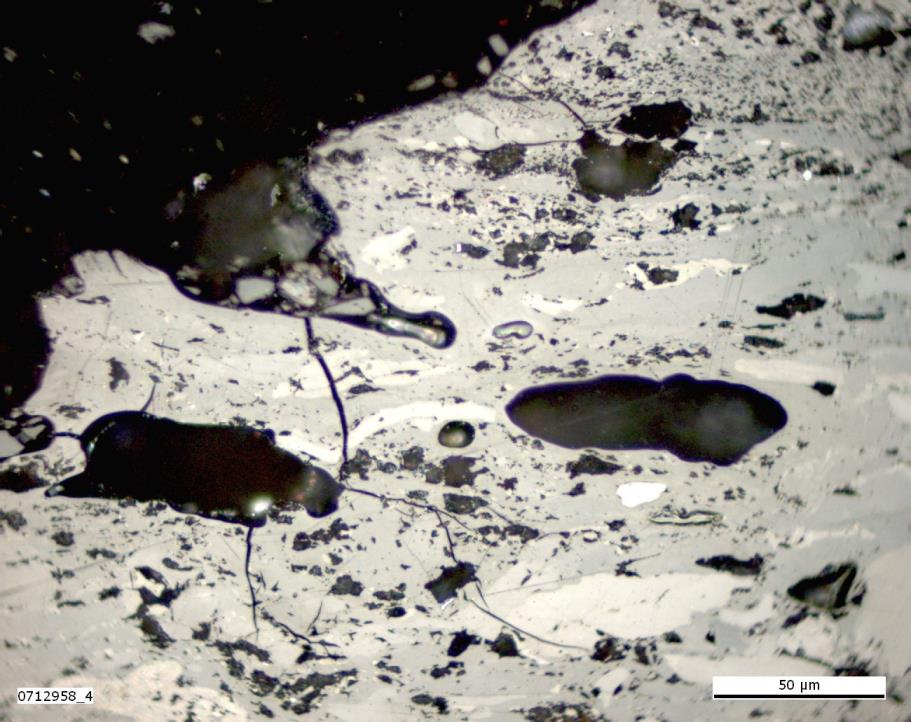 Photo 28.0
Vitrinite reflectance: 1.13% VRr; 1.20% VRmax
Reflectance values below 0.90% VRr and above 0.98 VRr are considered to 
be oxidatively and thermally altered.
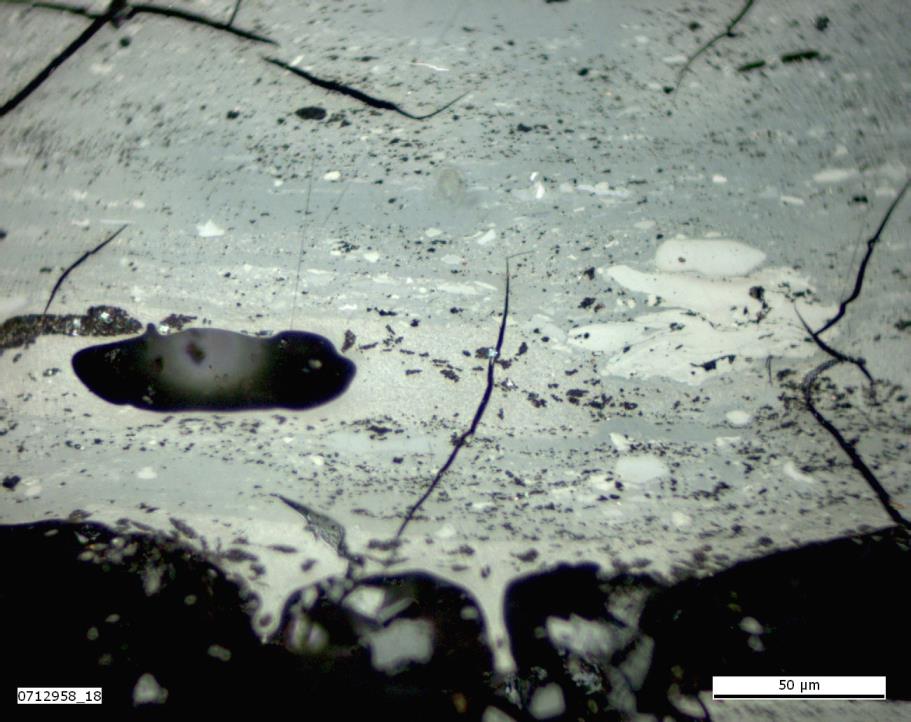 Photo 29.0
Vitrinite reflectance: 1.13% VRr; 1.20% VRmax
Reflectance values below 0.90% VRr and above 0.98 VRr are considered to 
be oxidatively and thermally altered.
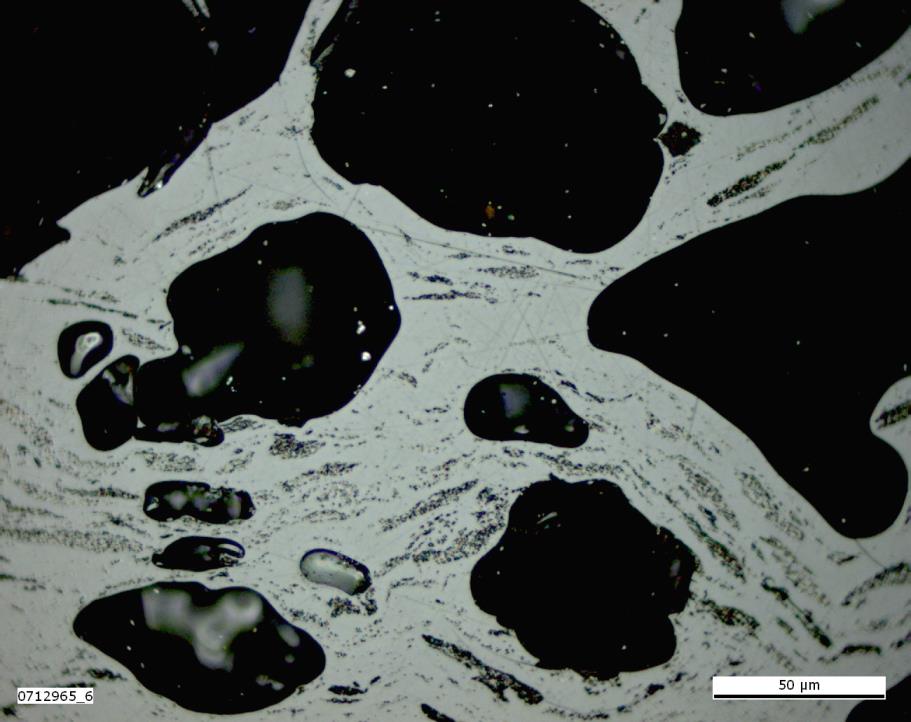 Photo 30.0
Vitrinite reflectance: 4.40% VRr; 2.93% VRmax
Reflectance values below 0.90% VRr and above 0.98 VRr are considered to 
be oxidatively and thermally altered.
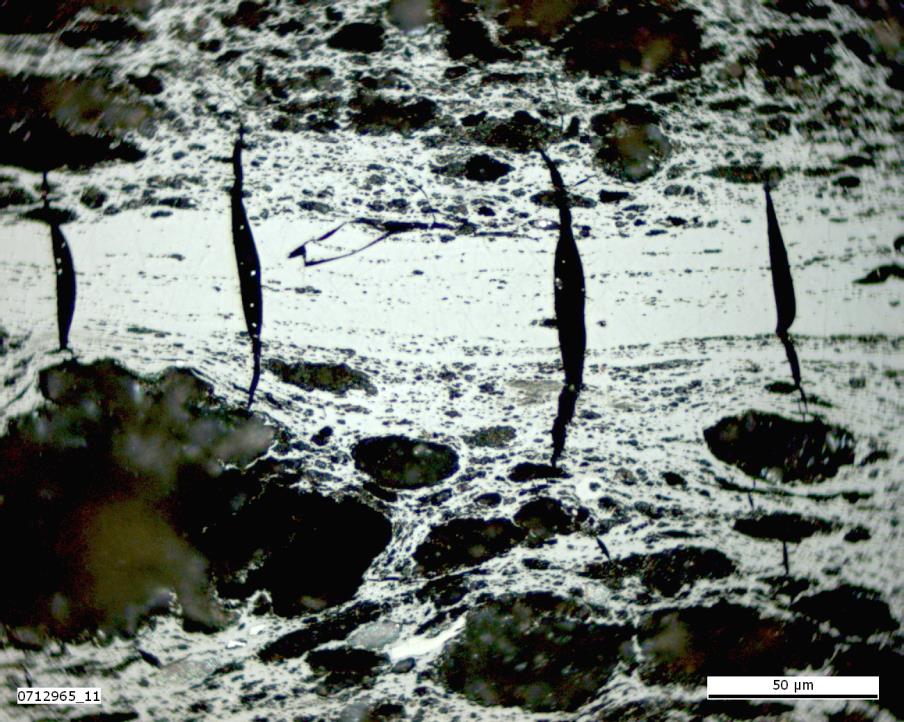 Photo 31.0
Vitrinite reflectance: 4.40% VRr; 2.93% VRmax
Reflectance values below 0.90% VRr and above 0.98 VRr are considered to 
be oxidatively and thermally altered.
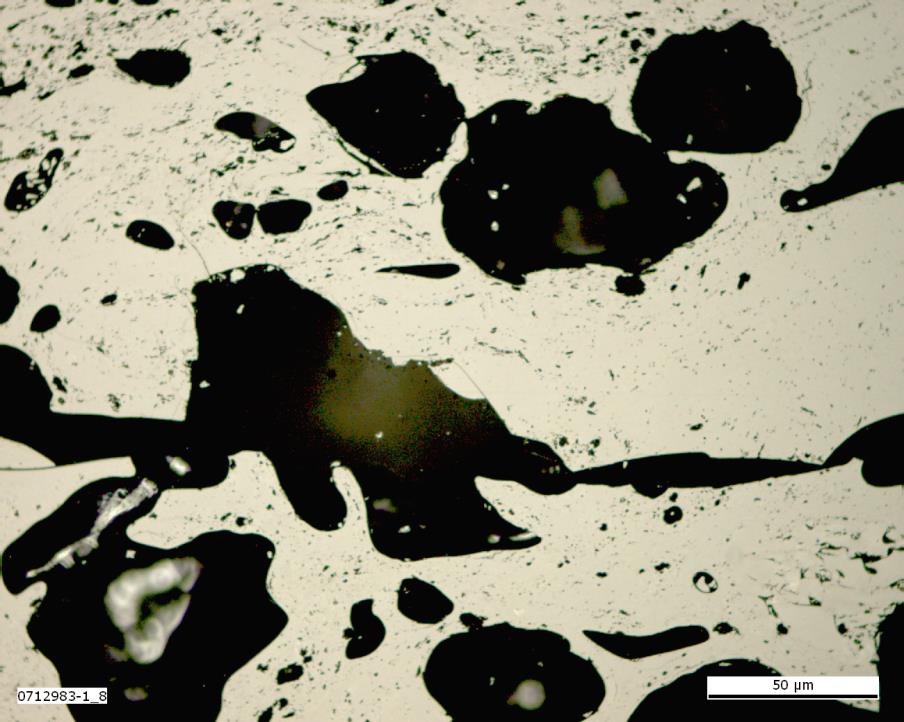 Photo 32.0
Vitrinite reflectance: 5.16% VRr; 5.32% VRmax
Reflectance values below 0.90% VRr and above 0.98 VRr are considered to 
be oxidatively and thermally altered.
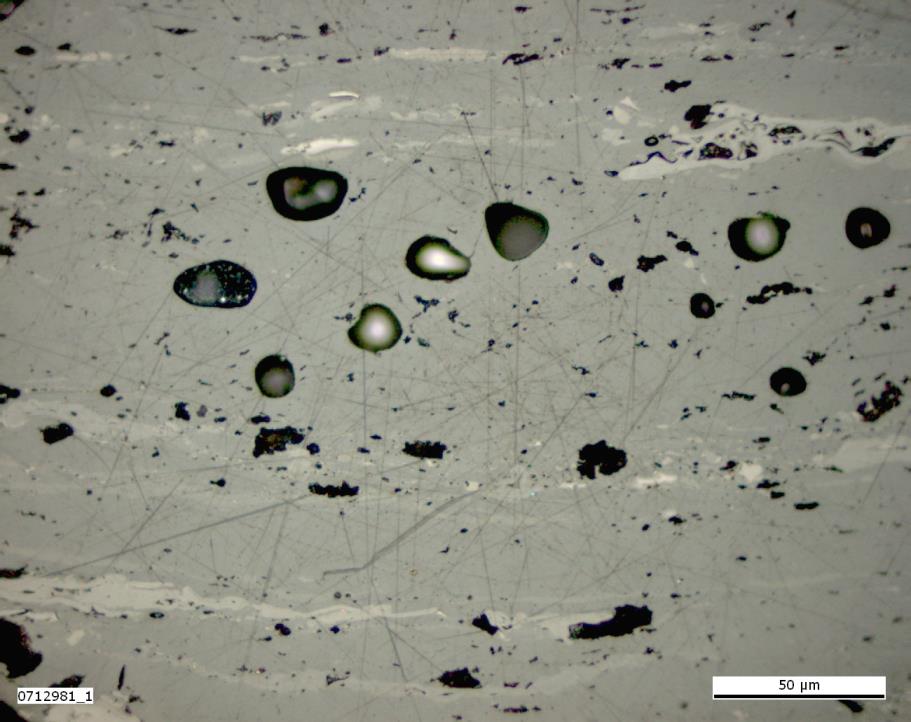 Photo 33.0
Vitrinite reflectance: 1.60% VRr; 1.71% VRmax
Reflectance values below 0.90% VRr and above 0.98 VRr are considered to 
be oxidatively and thermally altered.
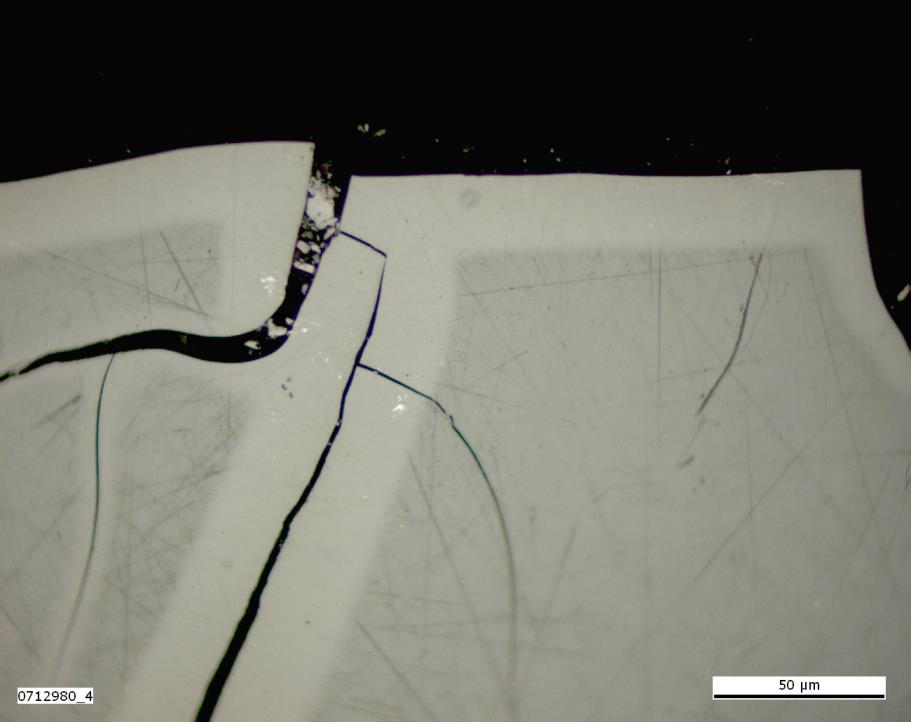 Photo 34.0
Vitrinite reflectance: 1.60% VRr; 1.72% VRmax
Reflectance values below 0.90% VRr and above 0.98 VRr are considered to 
be oxidatively and thermally altered.
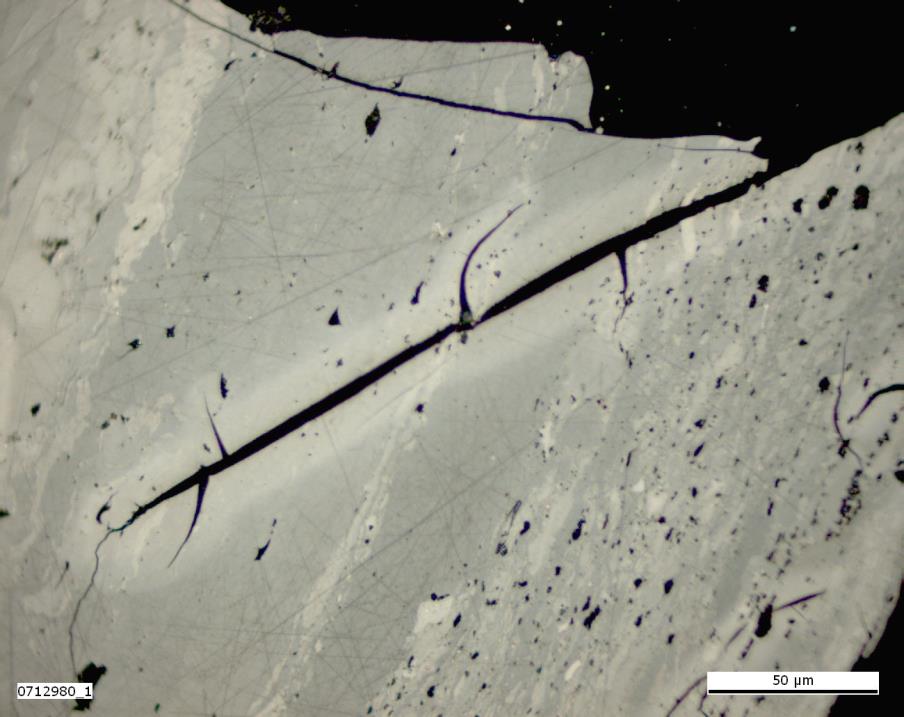 Photo 35.0
Vitrinite reflectance: 1.60% VRr; 1.72% VRmax
Reflectance values below 0.90% VRr and above 0.98 VRr are considered to 
be oxidatively and thermally altered.
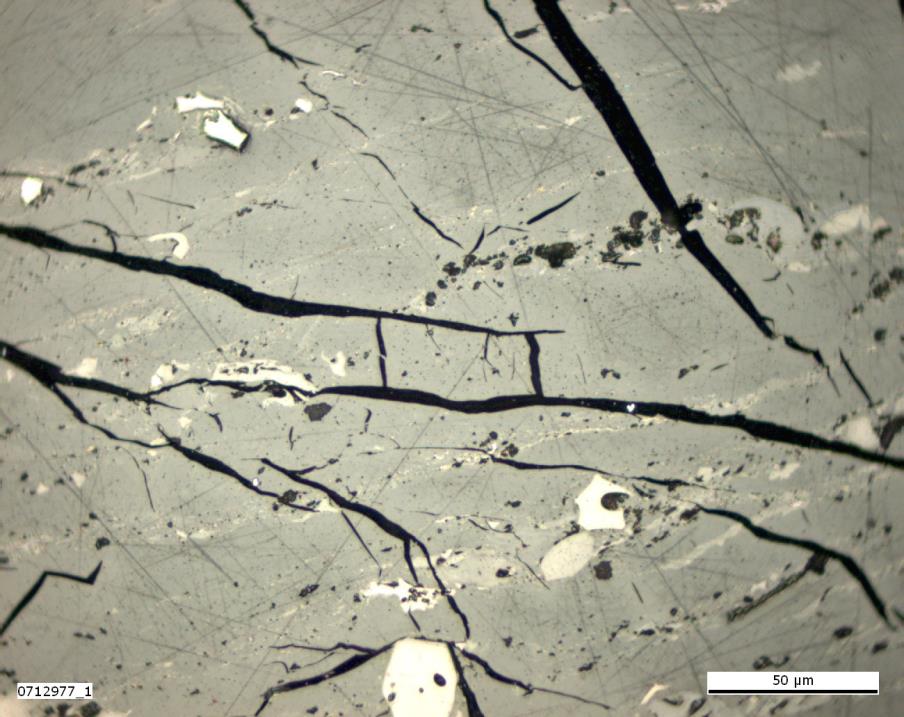 Photo 36.0
Vitrinite reflectance: 1.62% VRr; 1.72% VRmax
Reflectance values below 0.90% VRr and above 0.98 VRr are considered to 
be oxidatively and thermally altered.
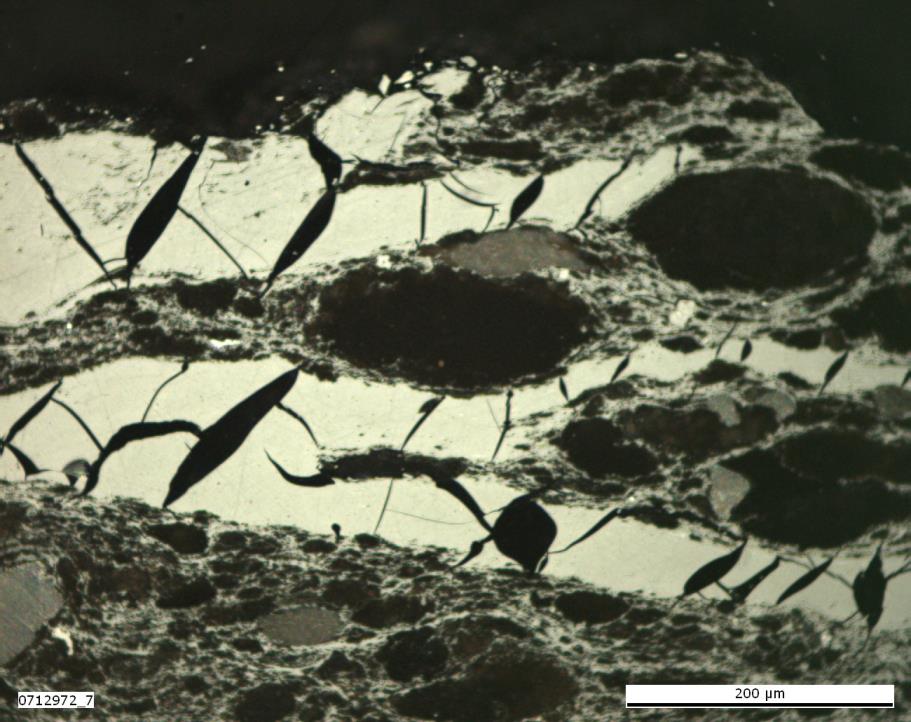 Photo 37.0
Vitrinite reflectance: 1.80% VRr; 1.96% VRmax
Reflectance values below 0.90% VRr and above 0.98 VRr are considered to 
be oxidatively and thermally altered.
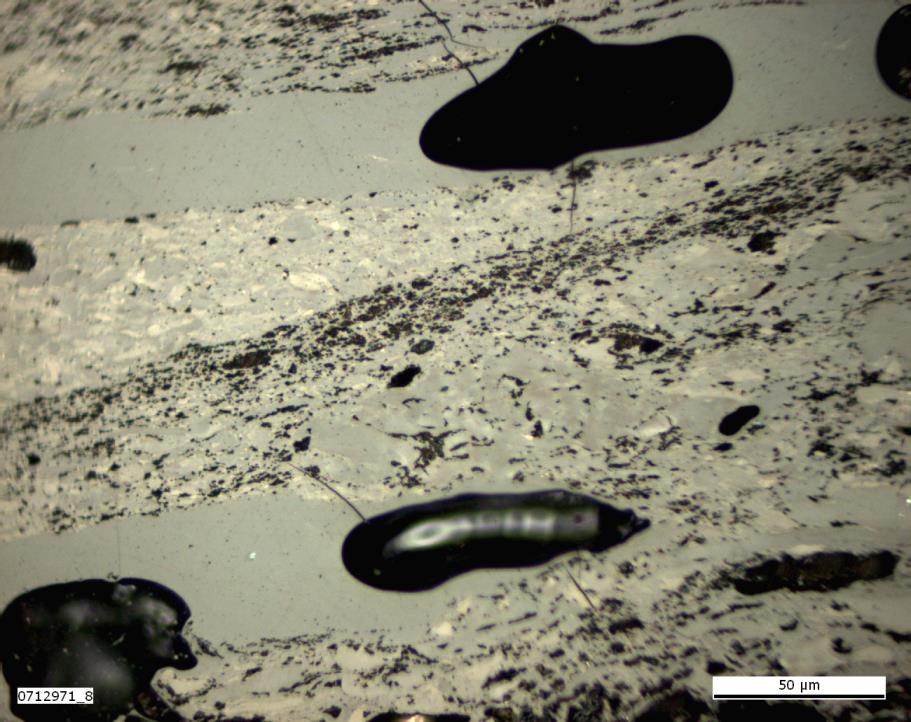 Photo 38.0
Vitrinite reflectance: 2.01% VRr; 2.09% VRmax
Reflectance values below 0.90% VRr and above 0.98 VRr are considered to 
be oxidatively and thermally altered.
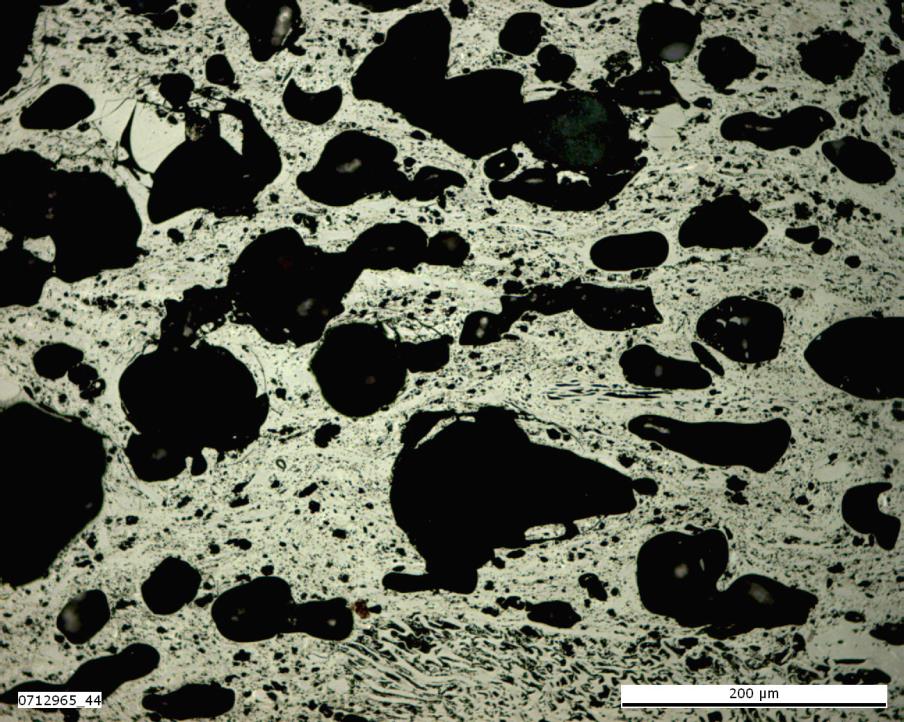 Photo 39.0
Vitrinite reflectance: 4.40% VRr; 2.93% VRmax
Reflectance values below 0.90% VRr and above 0.98 VRr are considered to 
be oxidatively and thermally altered.
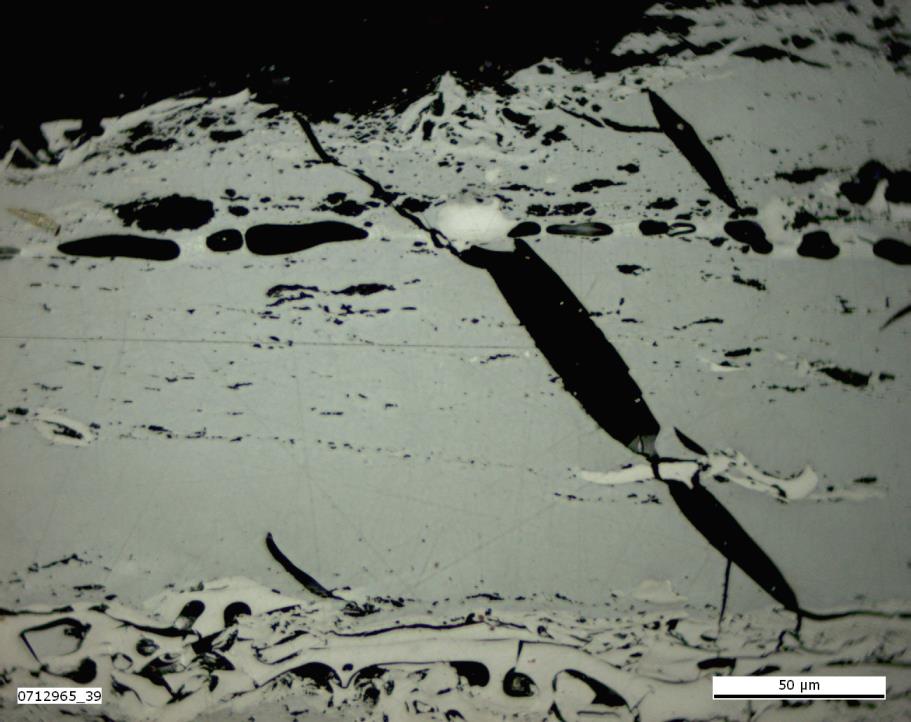 Photo 40.0
Vitrinite reflectance: 4.40% VRr; 2.93% VRmax
Reflectance values below 0.90% VRr and above 0.98 VRr are considered to 
be oxidatively and thermally altered.
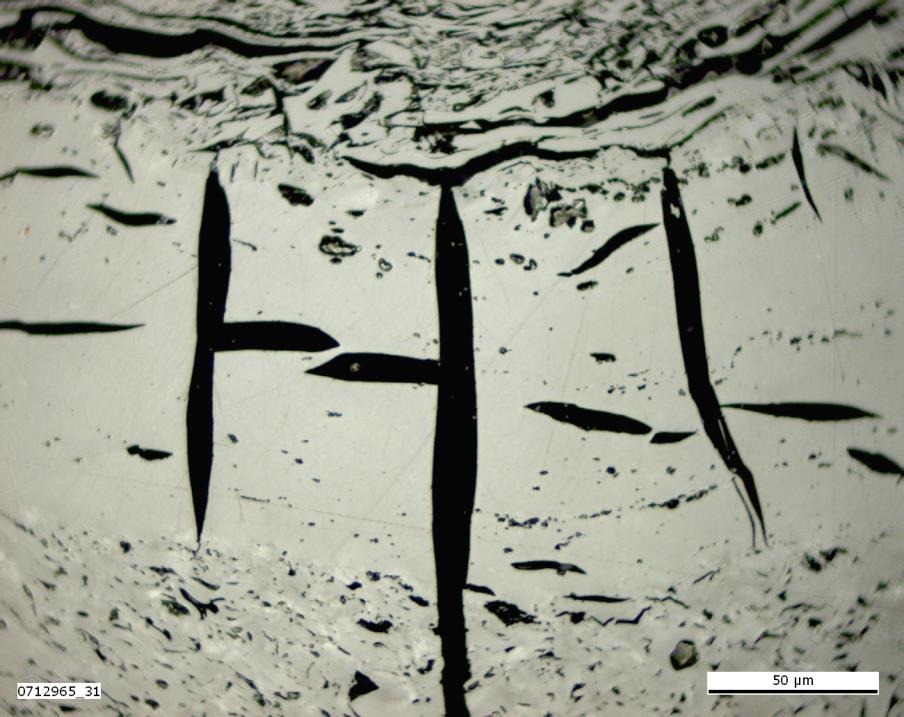 Photo 41.0
Vitrinite reflectance: 4.40% VRr; 2.93% VRmax
Reflectance values below 0.90% VRr and above 0.98 VRr are considered to 
be oxidatively and thermally altered.
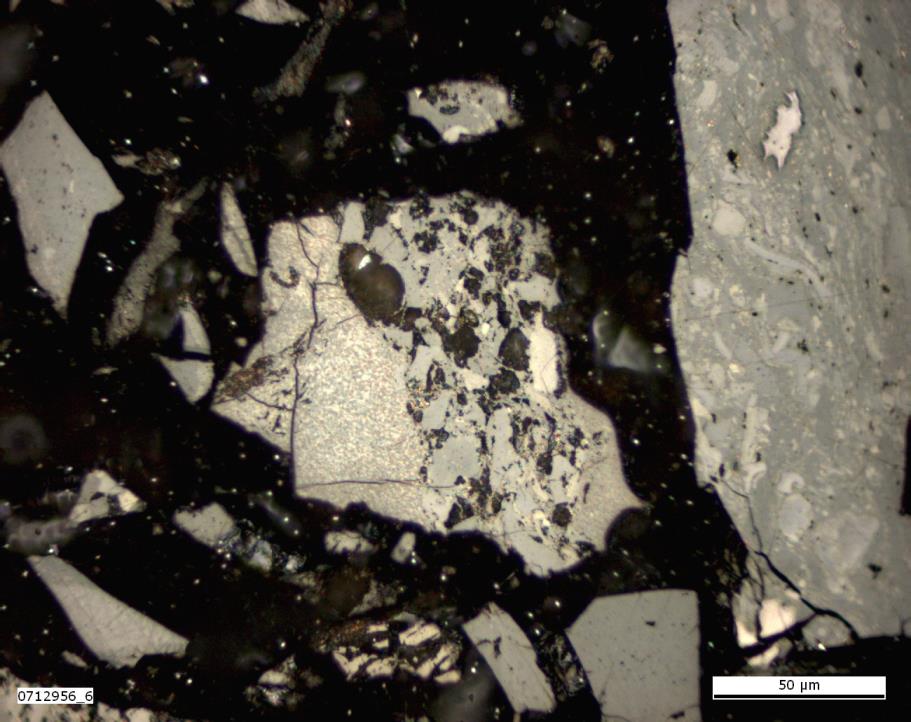 Photo 42.0
Vitrinite reflectance: 1.40% VRr; 1.48% VRmax
Reflectance values below 0.90% VRr and above 0.98 VRr are considered to 
be oxidatively and thermally altered.
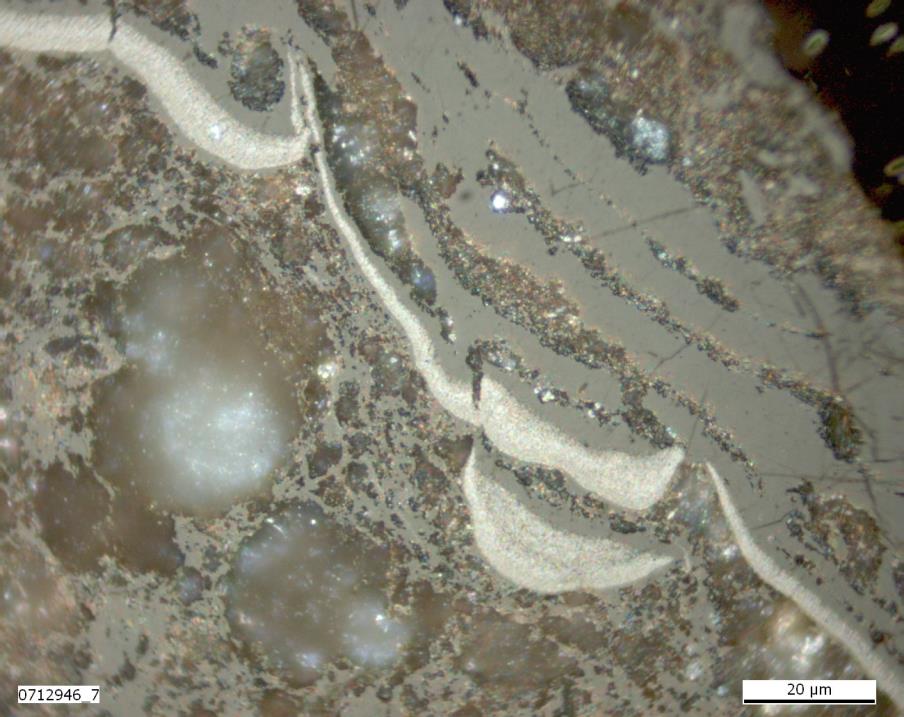 Photo 43.0
Vitrinite reflectance: 1.40% VRr; 1.48% VRmax
Reflectance values below 0.90% VRr and above 0.98 VRr are considered to 
be oxidatively and thermally altered.
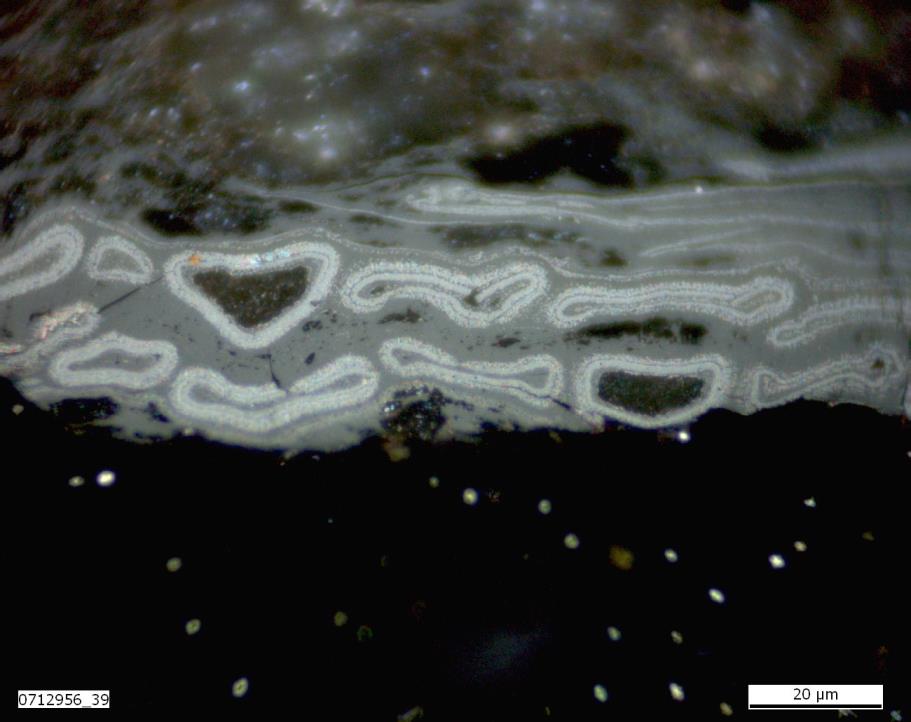 Photo 44.0
Vitrinite reflectance: 1.40% VRr; 1.48% VRmax
Reflectance values below 0.90% VRr and above 0.98 VRr are considered to 
be oxidatively and thermally altered.
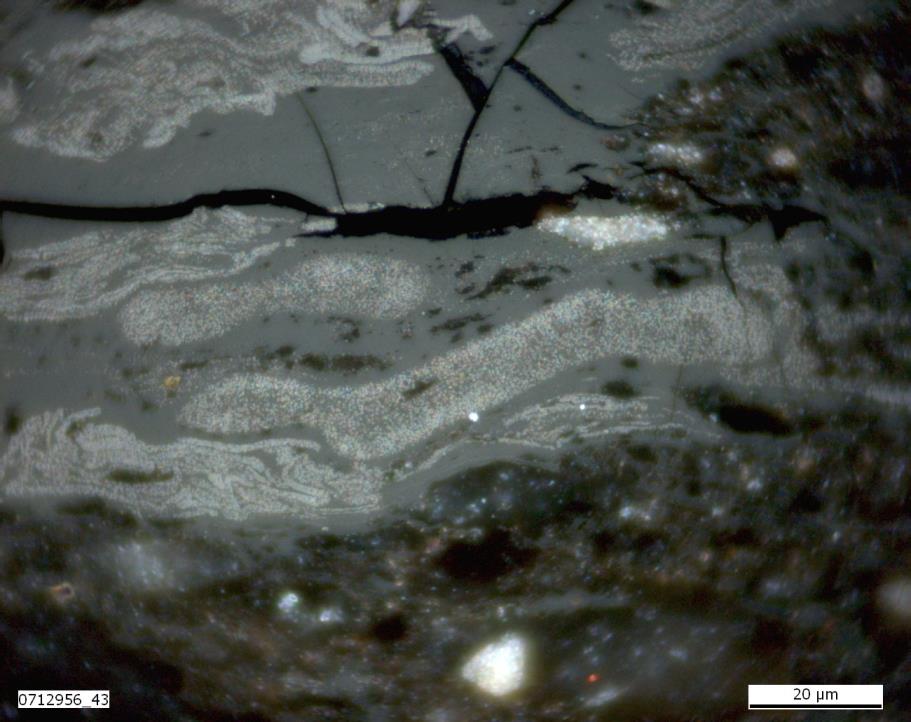 Photo 45.0
Vitrinite reflectance: 1.40% VRr; 1.48% VRmax
Reflectance values below 0.90% VRr and above 0.98 VRr are considered to 
be oxidatively and thermally altered.
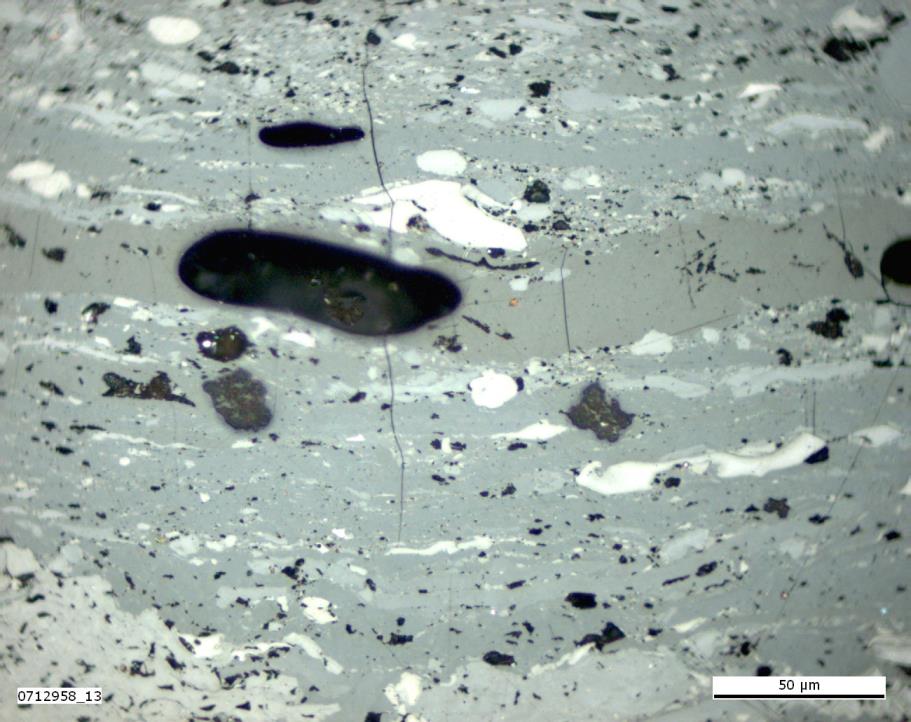 Photo 46.0
Vitrinite reflectance: 1.13% VRr; 1.20% VRmax
Reflectance values below 0.90% VRr and above 0.98 VRr are considered to 
be oxidatively and thermally altered.
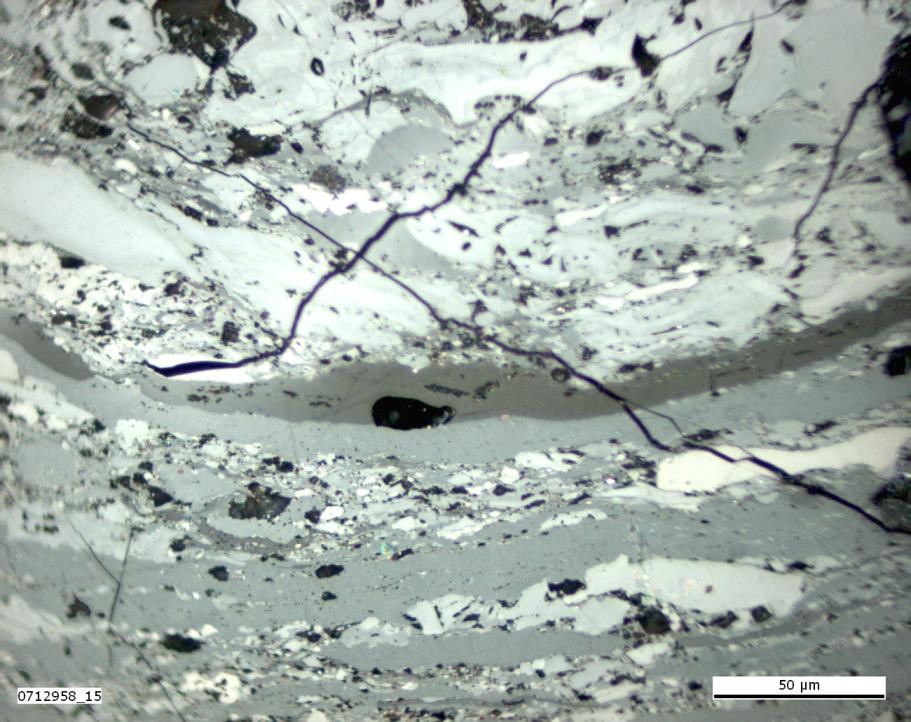 Photo 47.0
Vitrinite reflectance: 1.13% VRr; 1.20% VRmax
Reflectance values below 0.90% VRr and above 0.98 VRr are considered to 
be oxidatively and thermally altered.
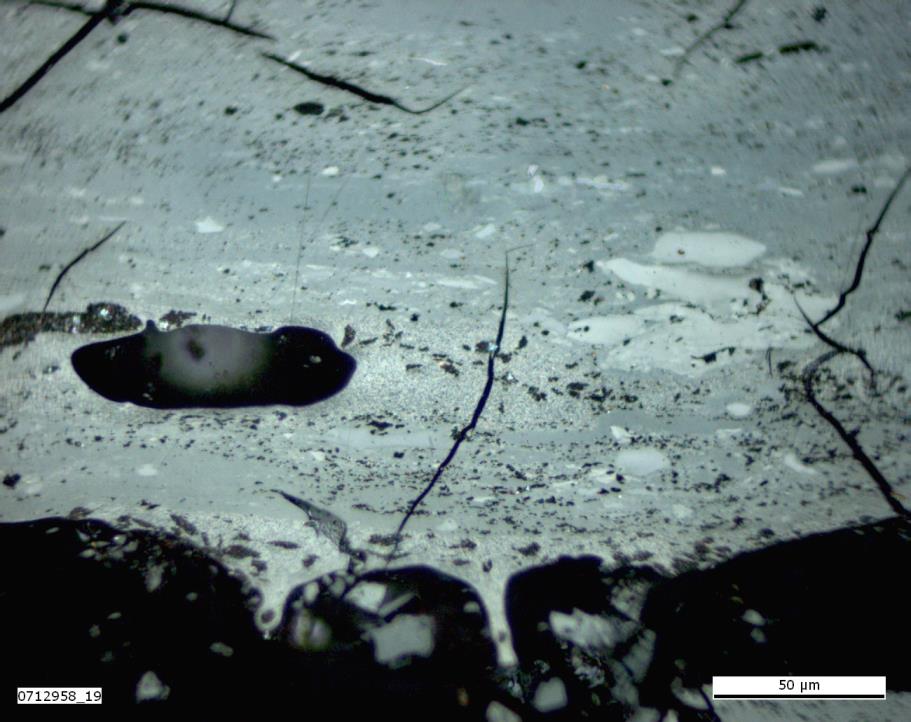 Photo 48.0
Vitrinite reflectance: 1.13% VRr; 1.20% VRmax
Reflectance values below 0.90% VRr and above 0.98 VRr are considered to 
be oxidatively and thermally altered.
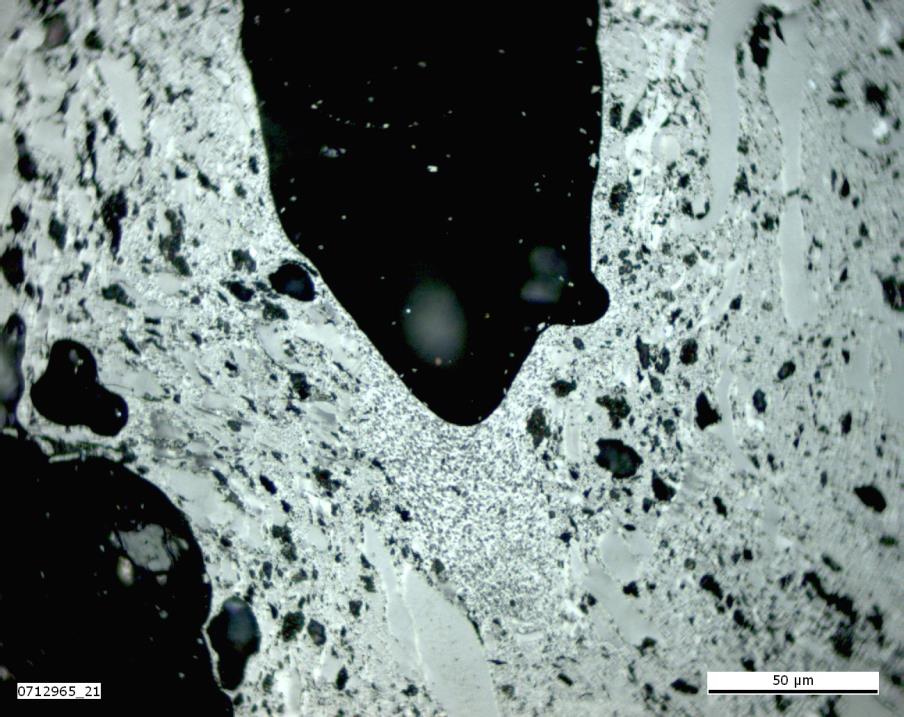 Photo 49.0
Vitrinite reflectance: 4.40% VRr; 2.93% VRmax
Reflectance values below 0.90% VRr and above 0.98 VRr are considered to 
be oxidatively and thermally altered.
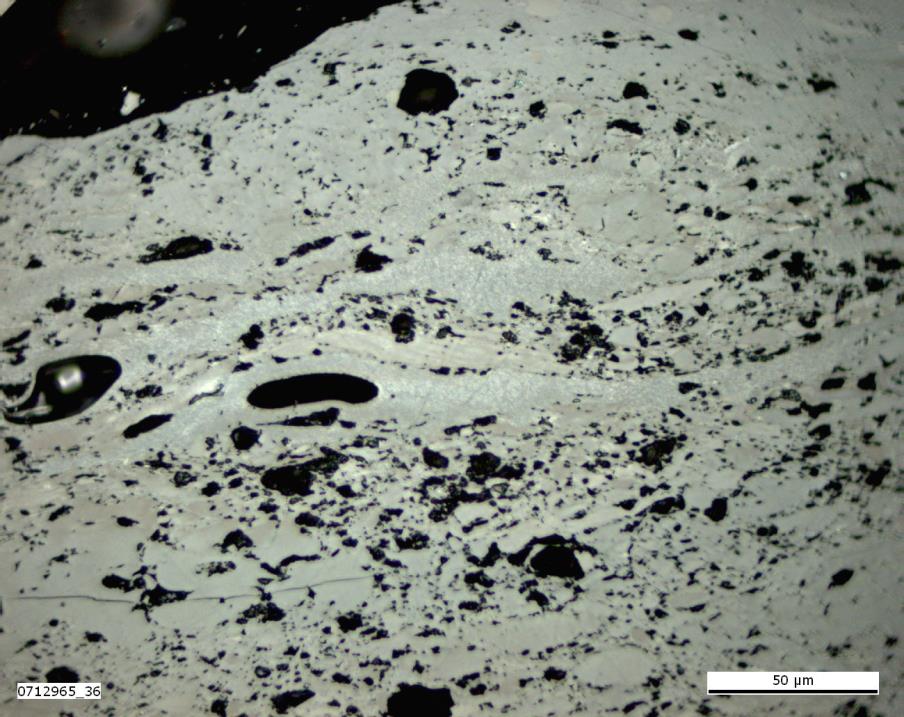 Photo 50.0
Vitrinite reflectance: 4.40% VRr; 2.93% VRmax
Reflectance values below 0.90% VRr and above 0.98 VRr are considered to 
be oxidatively and thermally altered.
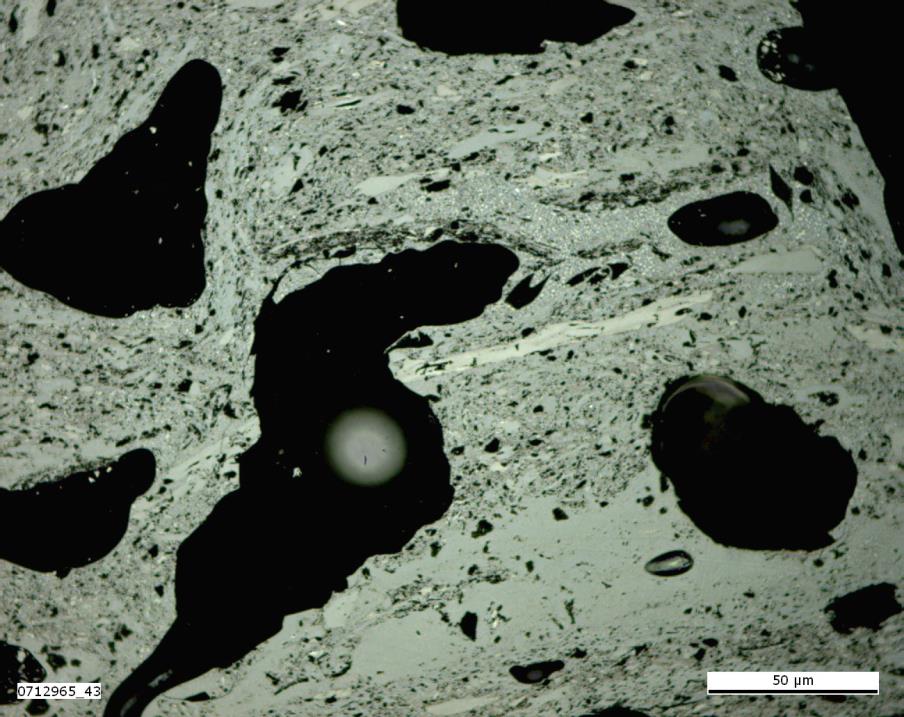 Photo 51.0
Vitrinite reflectance: 4.40% VRr; 2.93% VRmax
Reflectance values below 0.90% VRr and above 0.98 VRr are considered to 
be oxidatively and thermally altered.
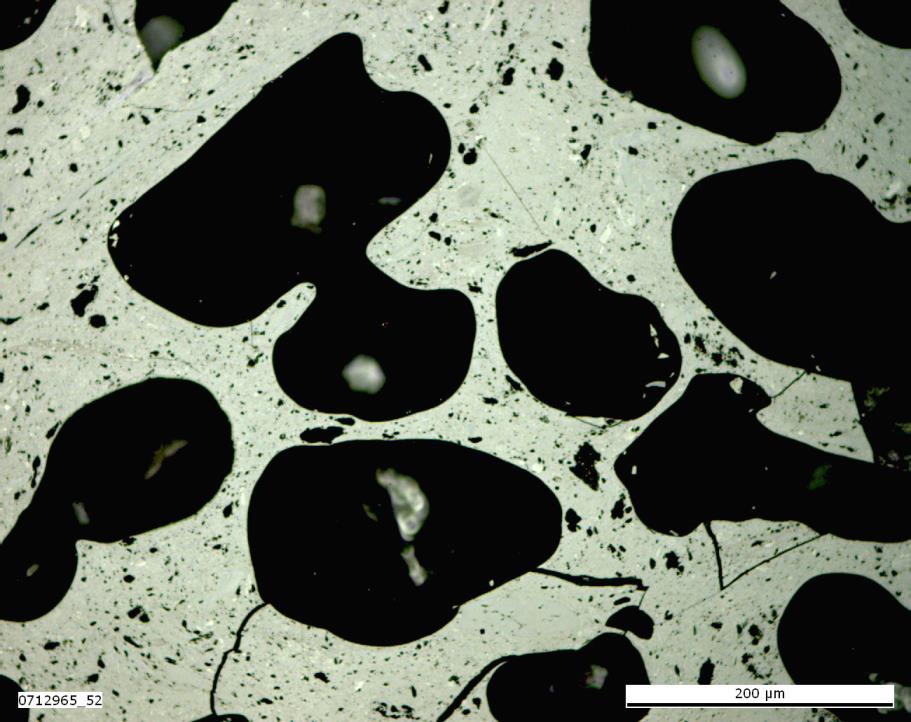 Photo 52.0
Vitrinite reflectance: 4.40% VRr; 2.93% VRmax
Reflectance values below 0.90% VRr and above 0.98 VRr are considered to 
be oxidatively and thermally altered.
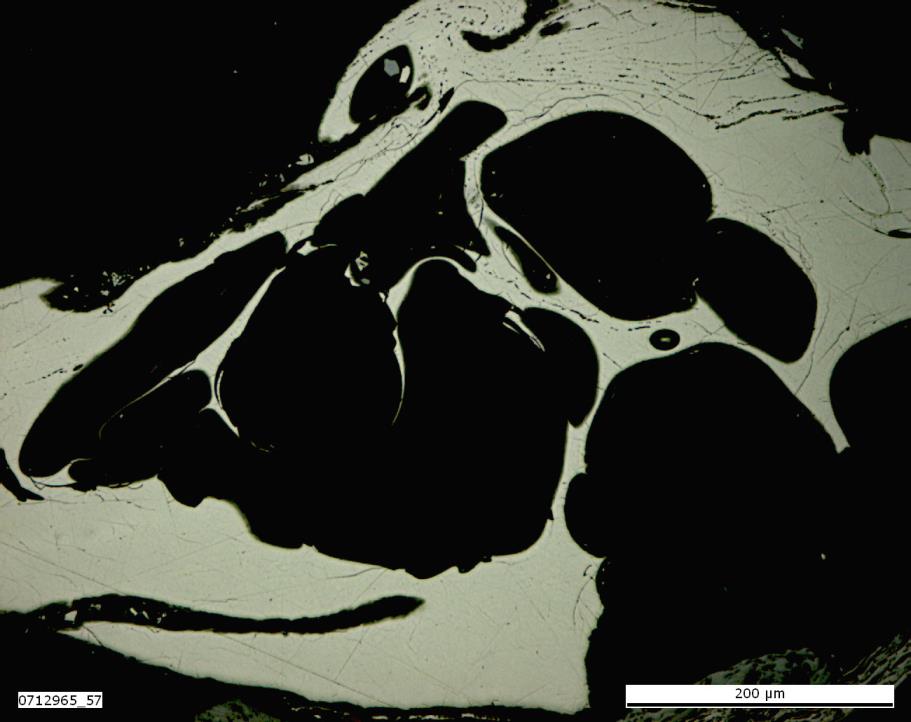 Photo 53.0
Vitrinite reflectance: 4.40% VRr; 2.93% VRmax
Reflectance values below 0.90% VRr and above 0.98 VRr are considered to 
be oxidatively and thermally altered.
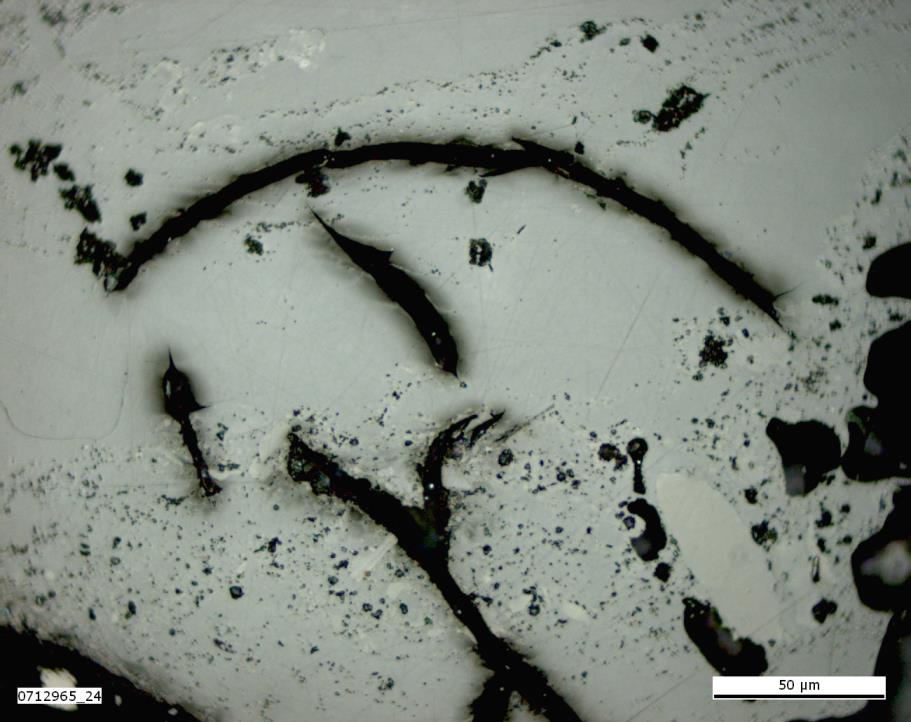 Photo 54.0
Vitrinite reflectance: 4.40% VRr; 2.93% VRmax
Reflectance values below 0.90% VRr and above 0.98 VRr are considered to 
be oxidatively and thermally altered.
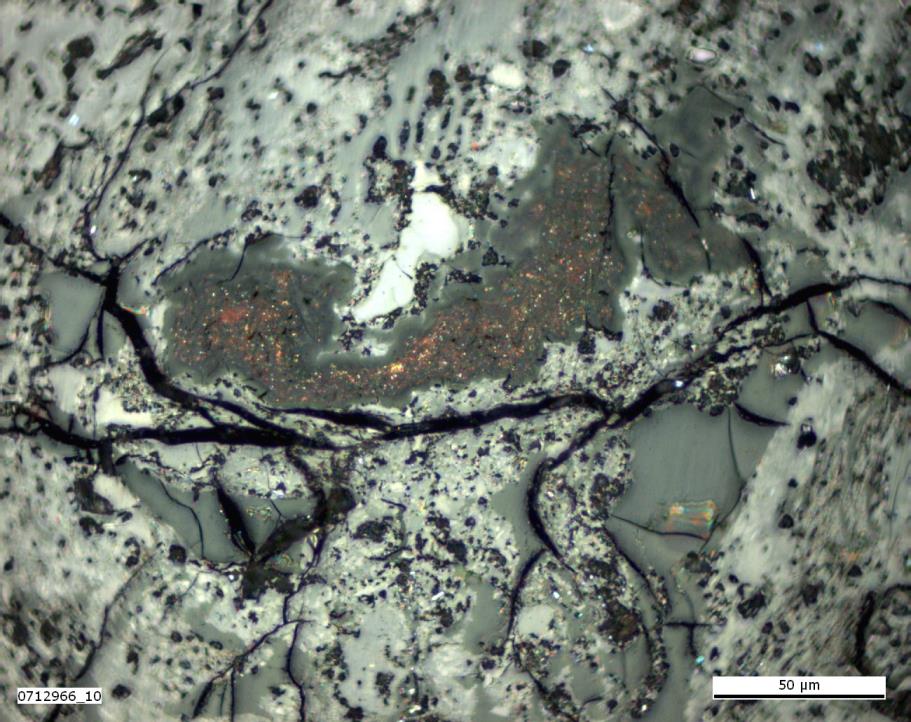 Photo 55.0
Vitrinite reflectance: 0.82% VRr; NA% VRmax
Reflectance values below 0.90% VRr and above 0.98 VRr are considered to 
be oxidatively and thermally altered.
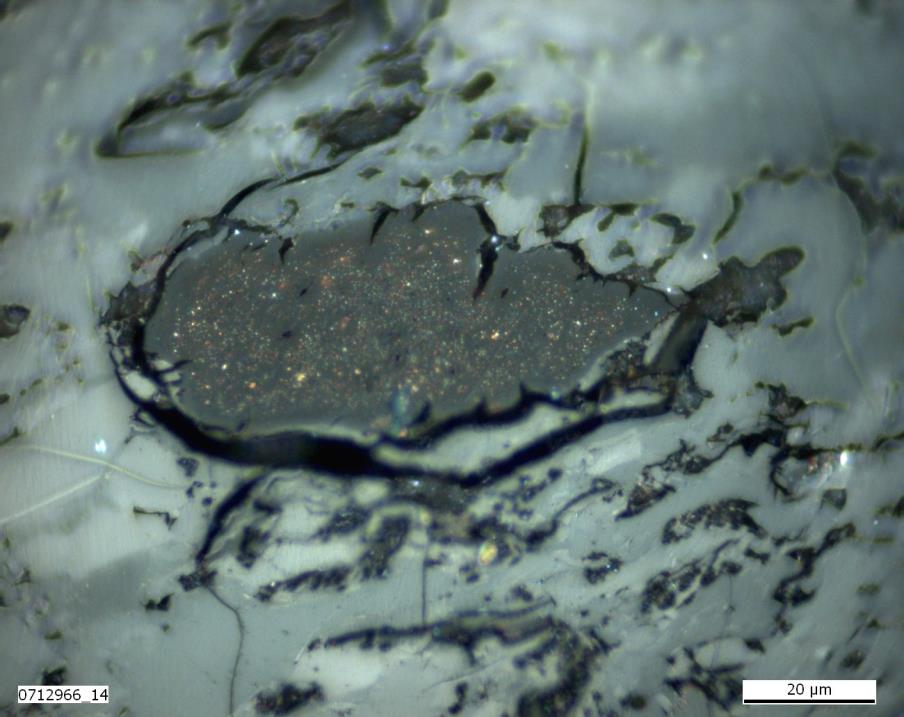 Photo 56.0
Vitrinite reflectance: 0.82% VRr; NA% VRmax
Reflectance values below 0.90% VRr and above 0.98 VRr are considered to 
be oxidatively and thermally altered.
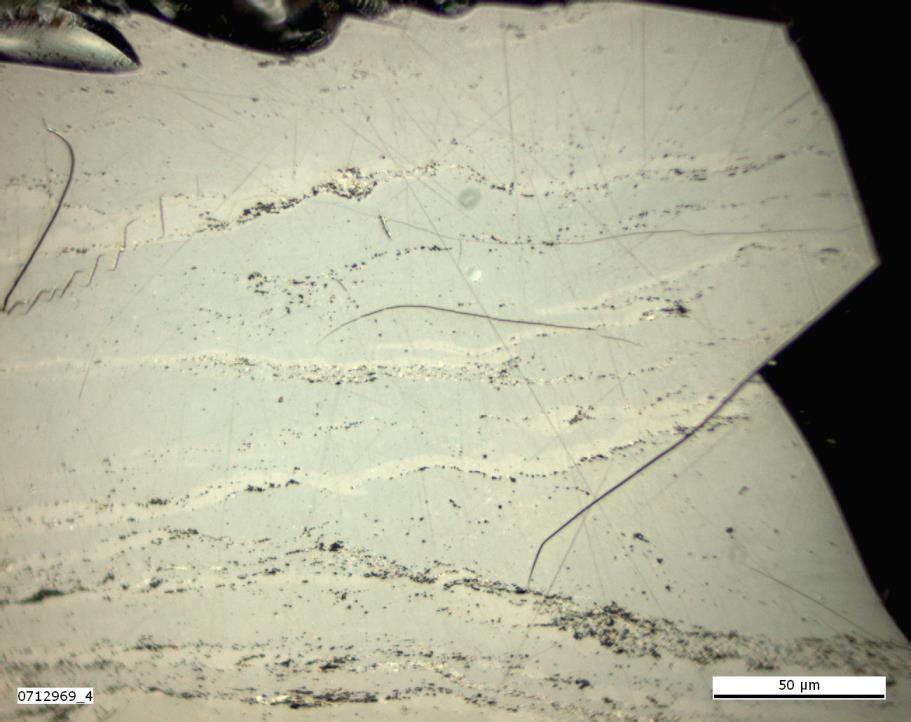 Photo 57.0
Vitrinite reflectance: 1.63% VRr; 1.66% VRmax
Reflectance values below 0.90% VRr and above 0.98 VRr are considered to 
be oxidatively and thermally altered.
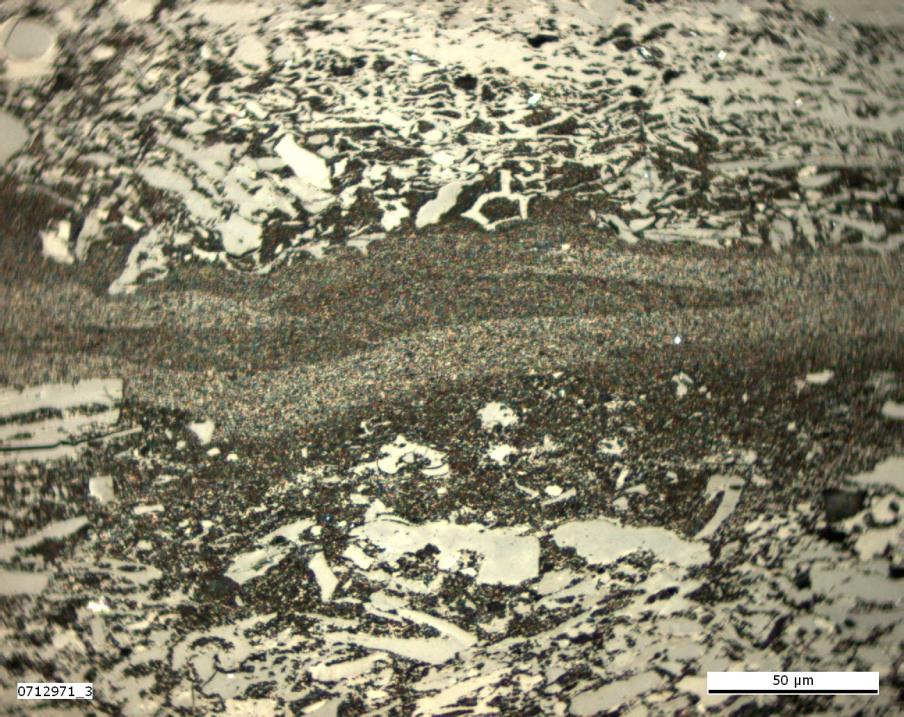 Photo 58.0
Vitrinite reflectance: 2.01% VRr; 2.09% VRmax
Reflectance values below 0.90% VRr and above 0.98 VRr are considered to 
be oxidatively and thermally altered.
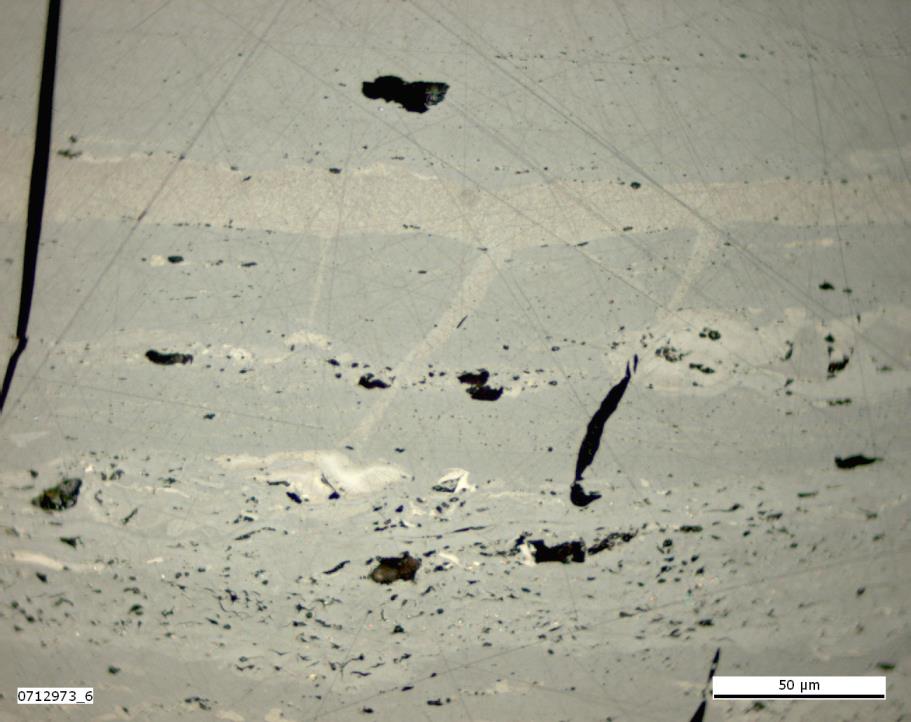 Photo 59.1
Vitrinite reflectance: 1.93% VRr; 2.00% VRmax
Reflectance values below 0.90% VRr and above 0.98 VRr are considered to 
be oxidatively and thermally altered.
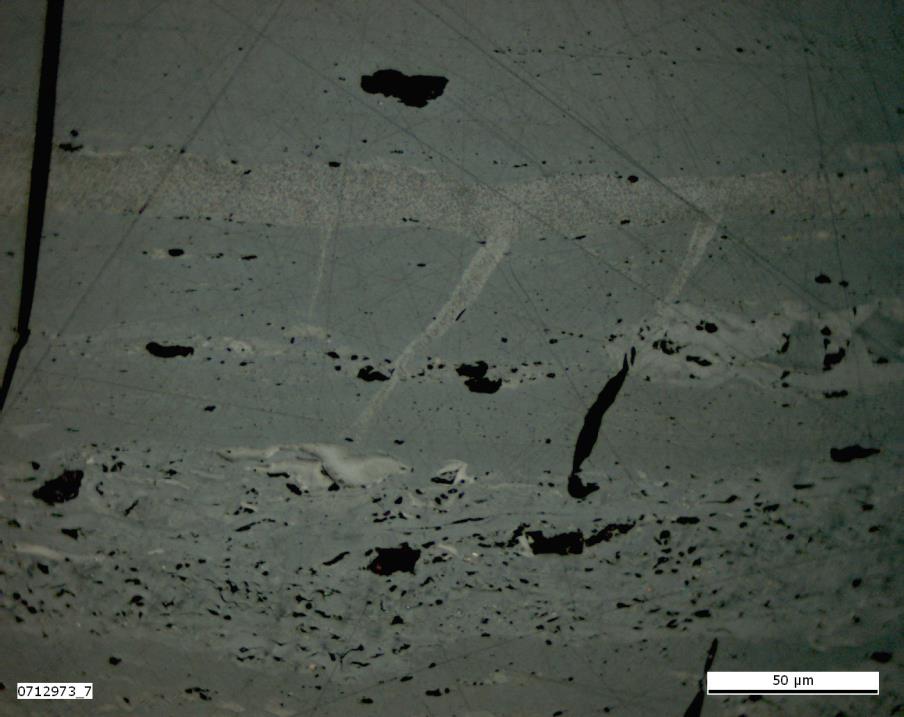 Photo 59.2
Vitrinite reflectance: 1.93% VRr; 2.00% VRmax
Reflectance values below 0.90% VRr and above 0.98 VRr are considered to 
be oxidatively and thermally altered.
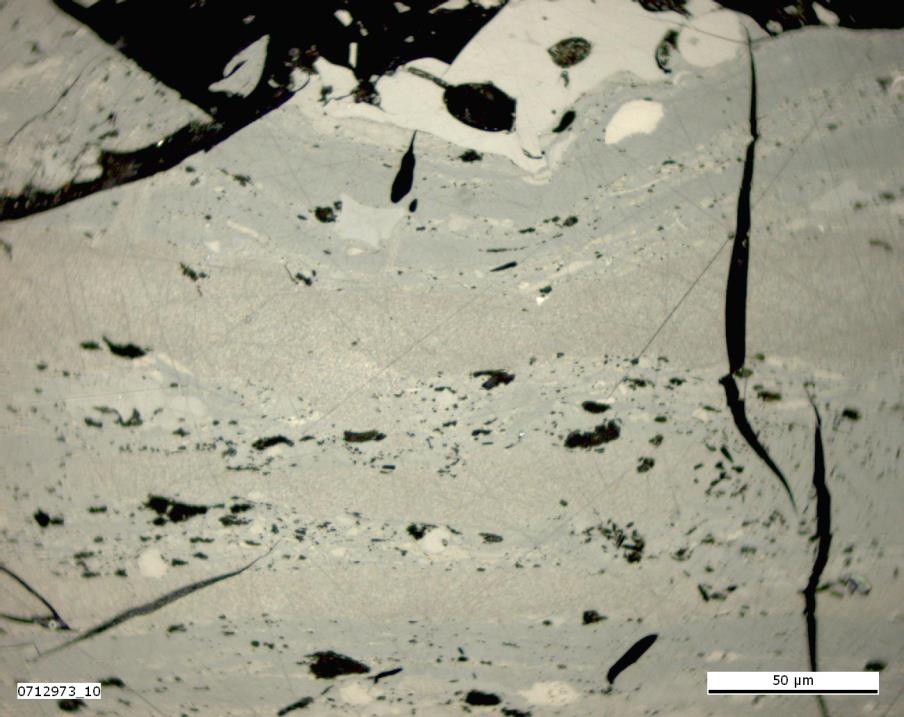 Photo 60.1
Vitrinite reflectance: 1.93% VRr; 2.00% VRmax
Reflectance values below 0.90% VRr and above 0.98 VRr are considered to 
be oxidatively and thermally altered.
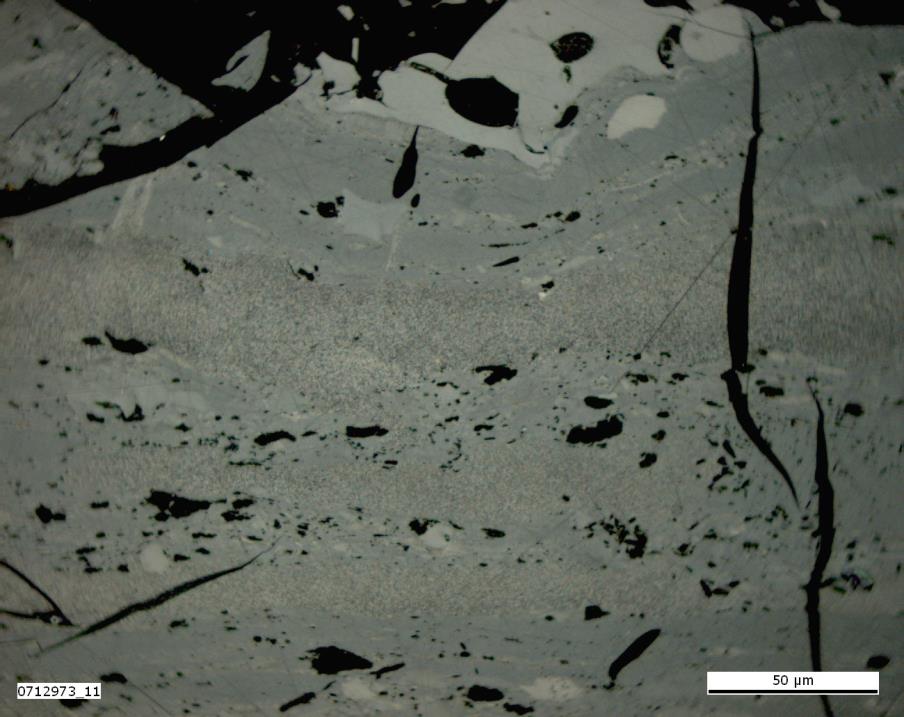 Photo 60.2
Vitrinite reflectance: 1.93% VRr; 2.00% VRmax
Reflectance values below 0.90% VRr and above 0.98 VRr are considered to 
be oxidatively and thermally altered.